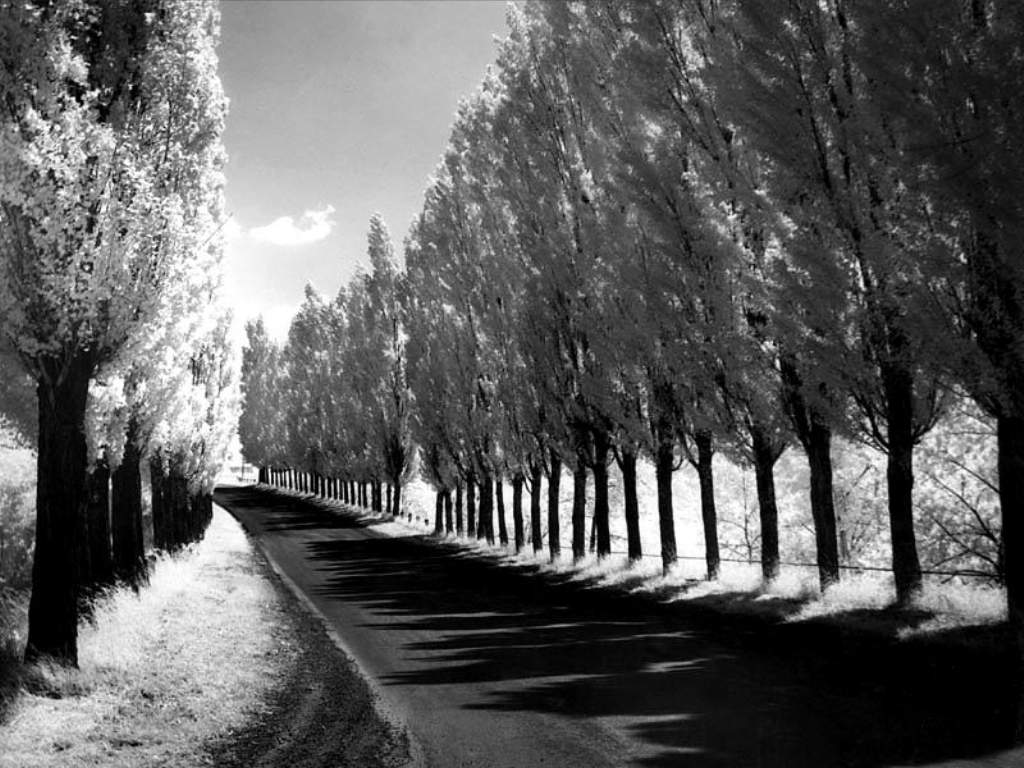 In The Name Of God
The compassionate, The Merciful
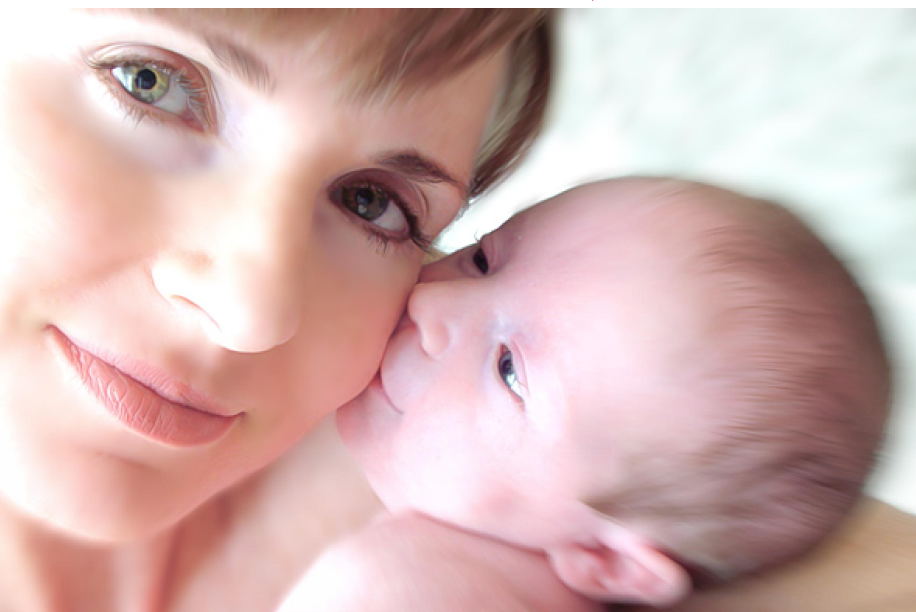 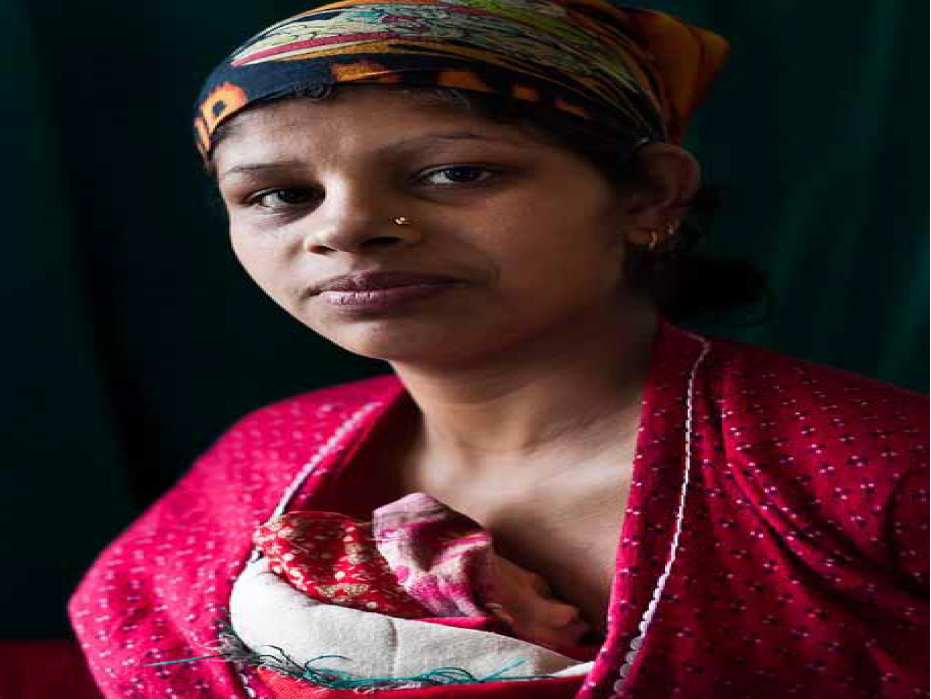 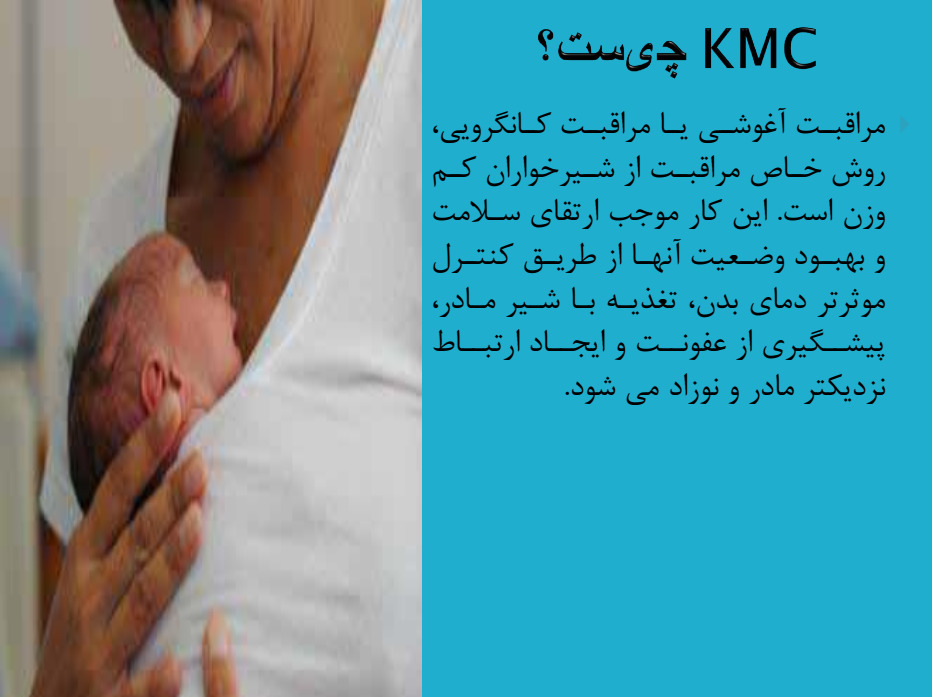 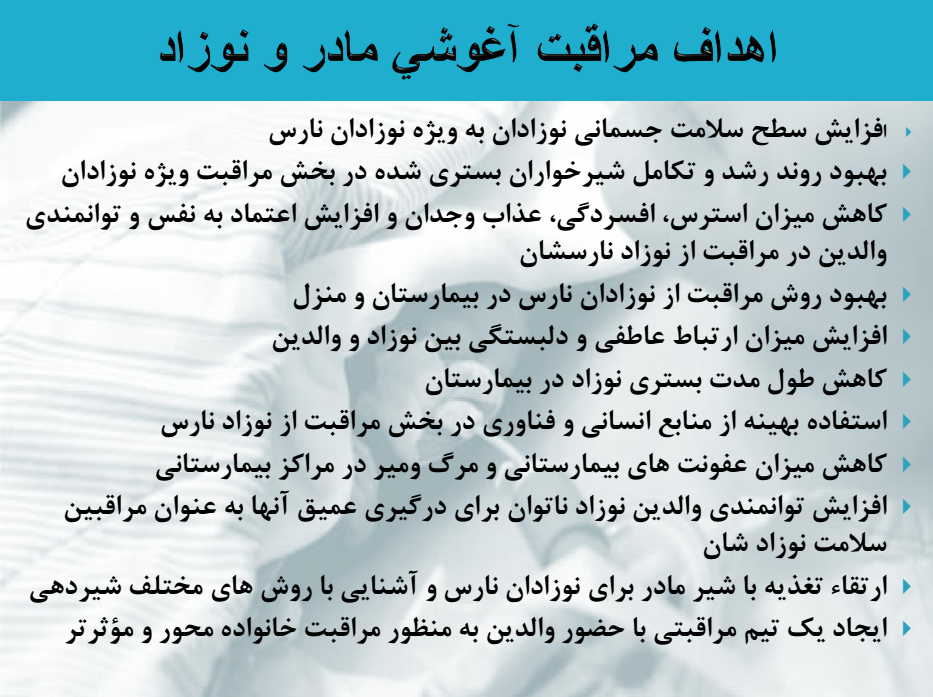 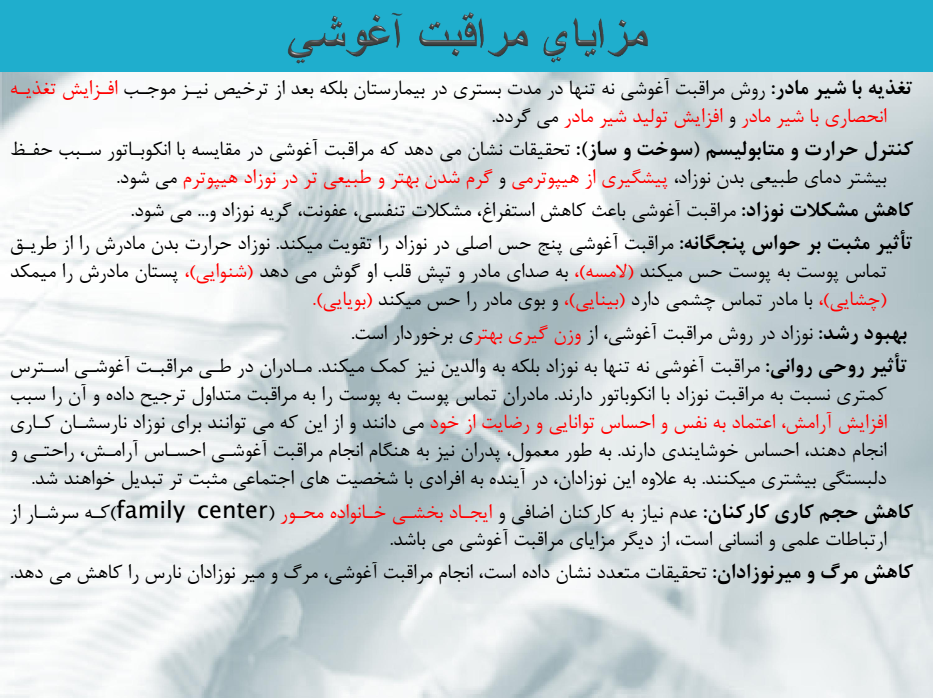 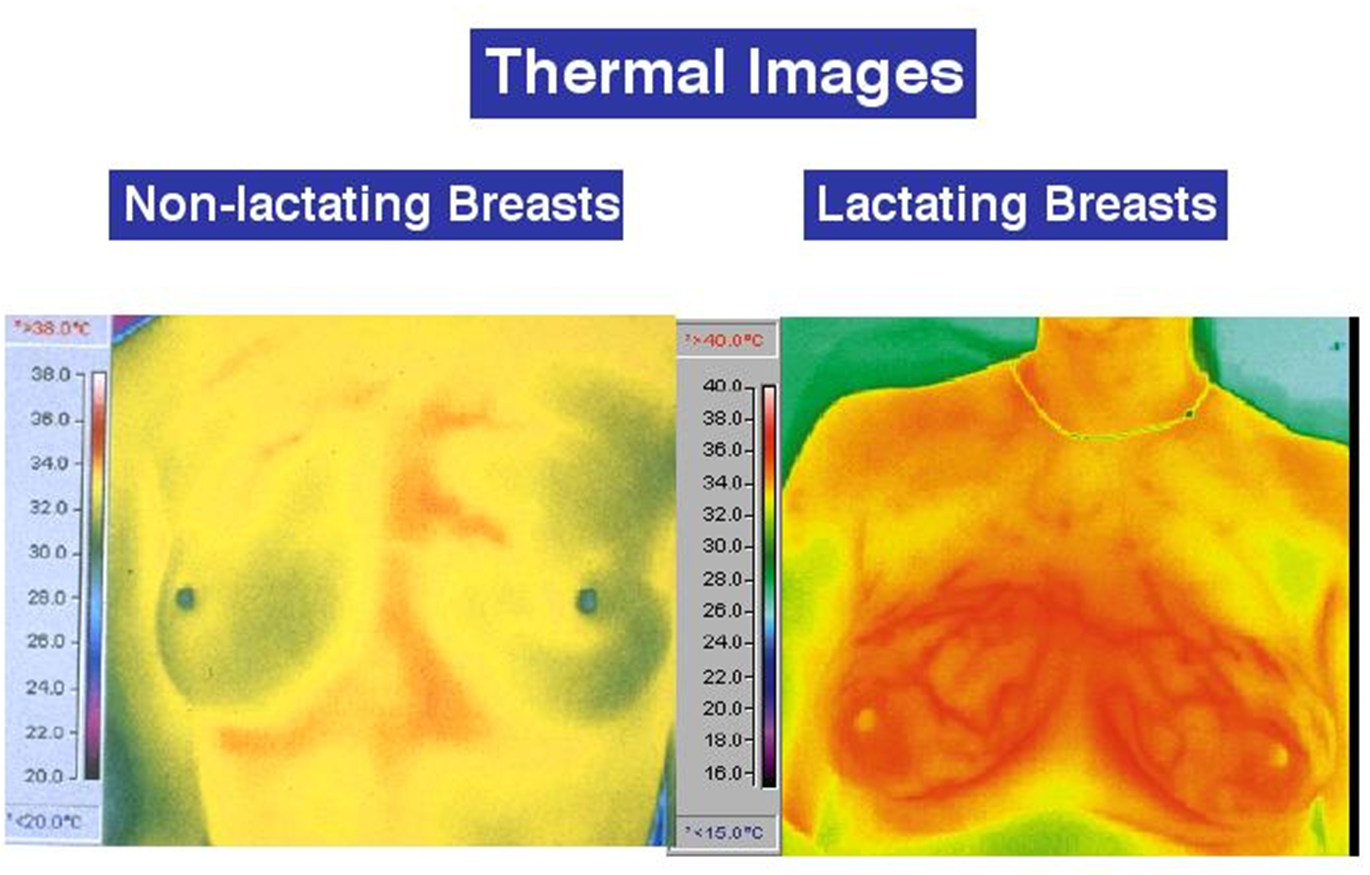 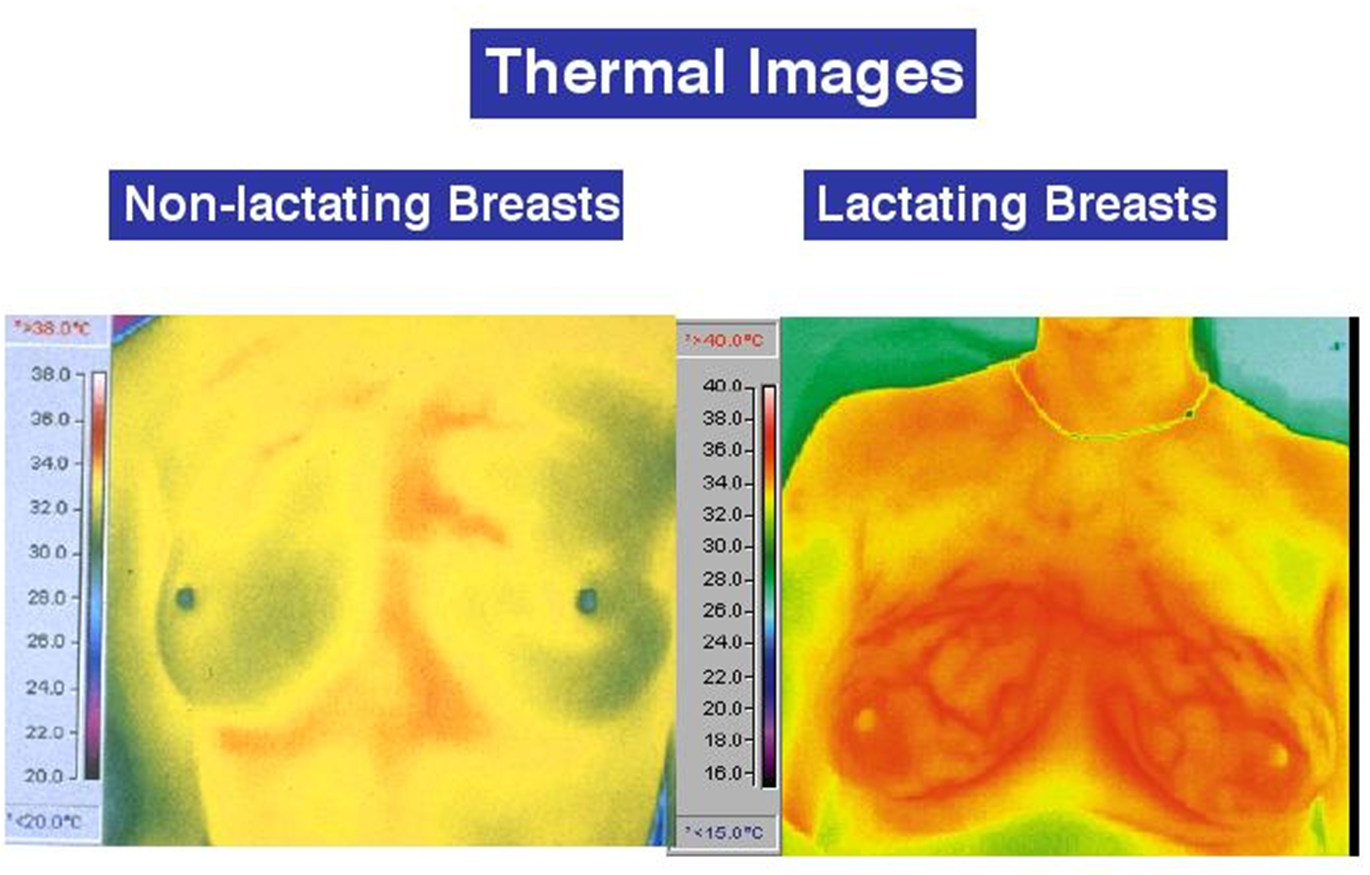 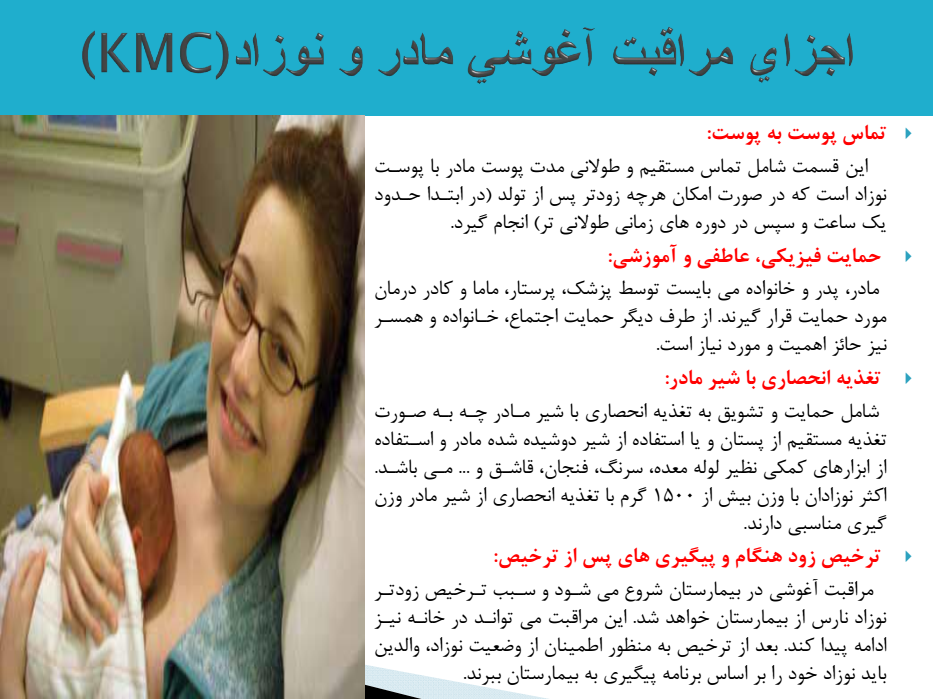 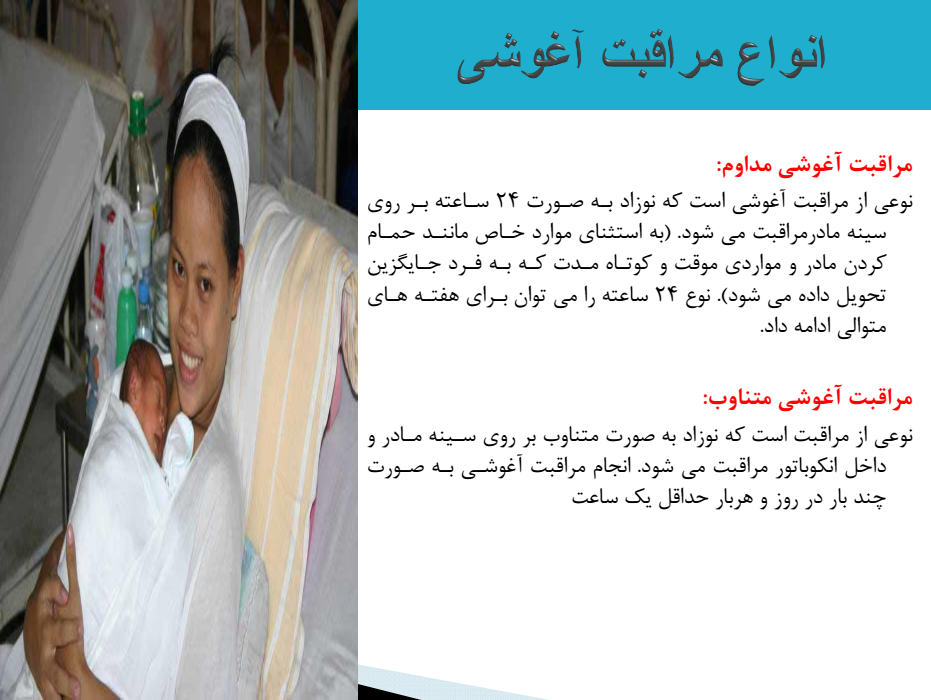 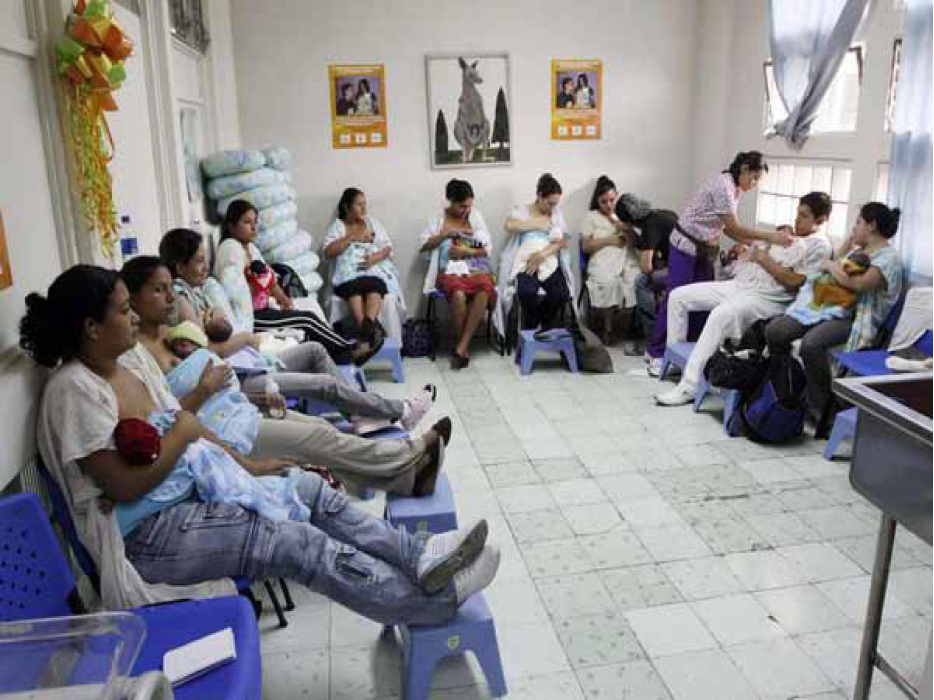 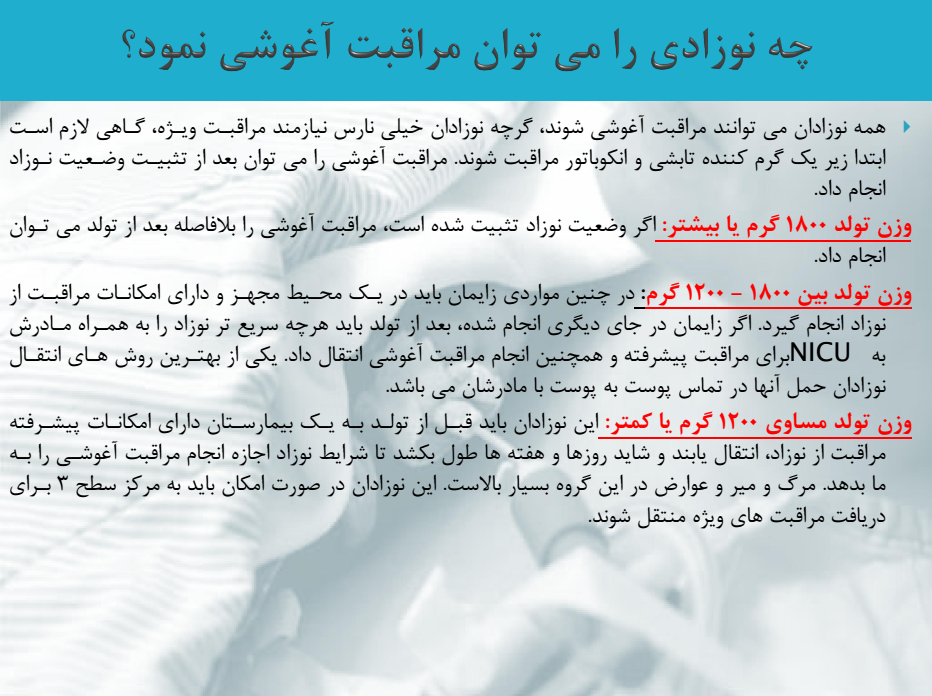 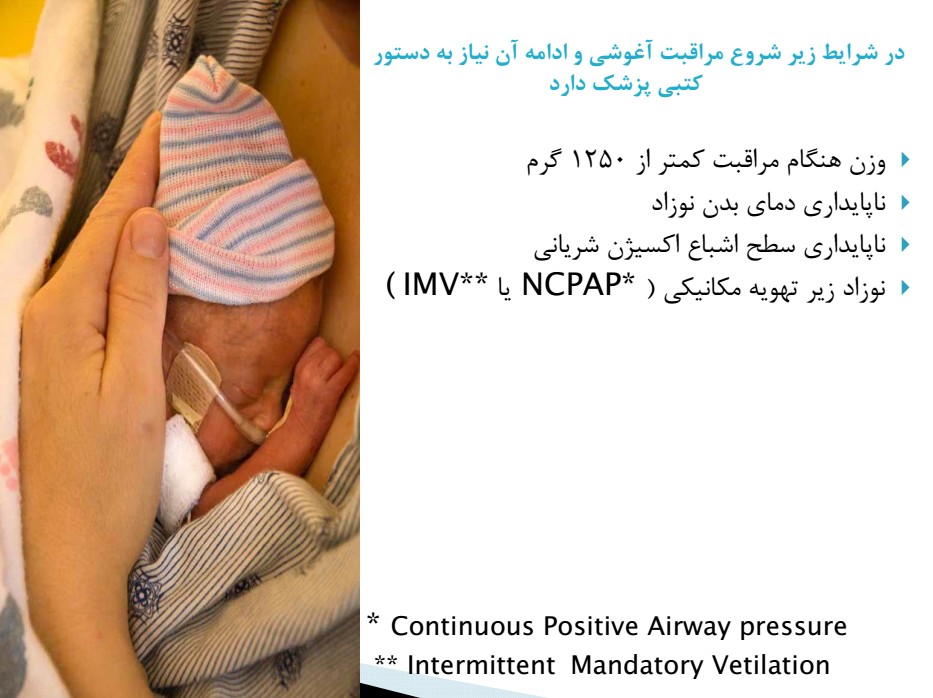 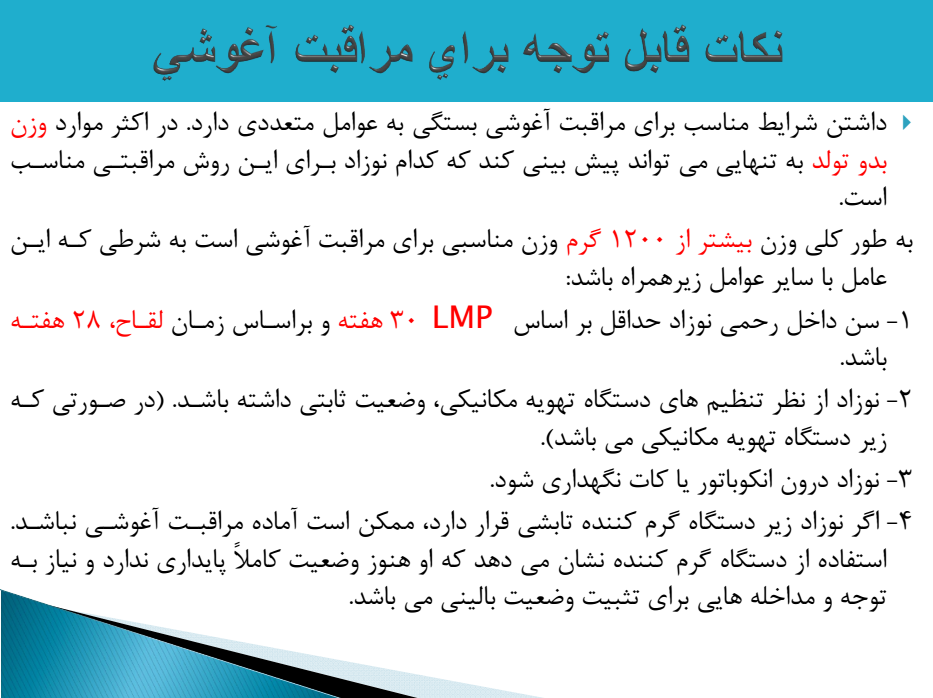 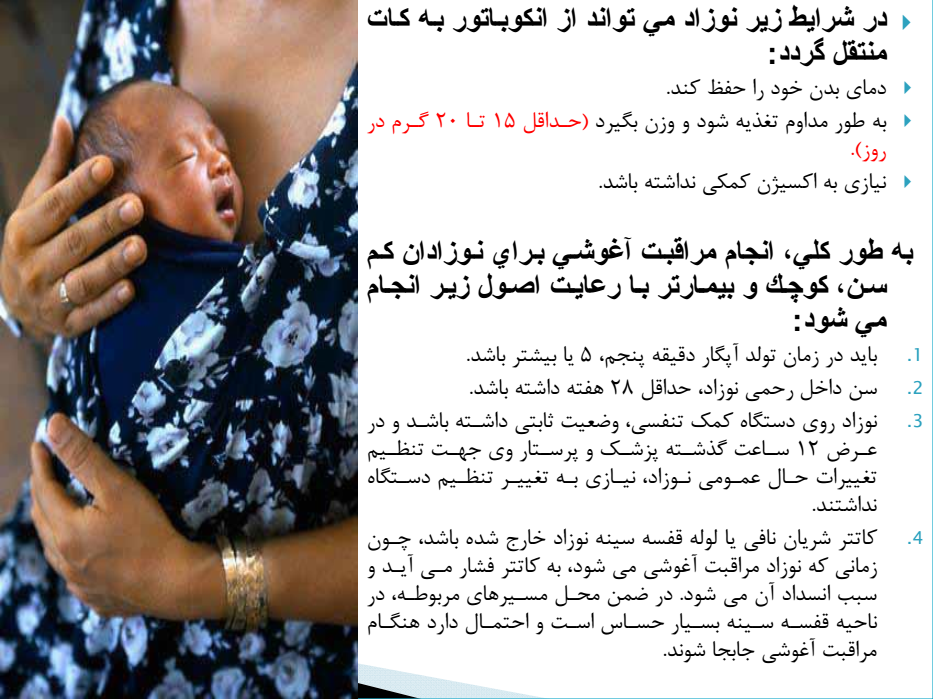 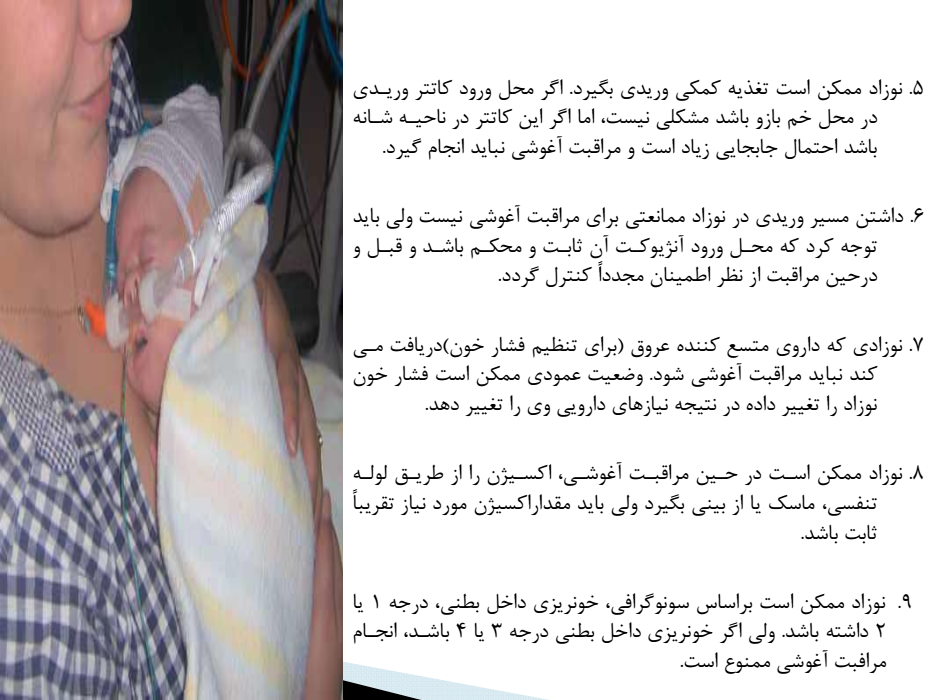 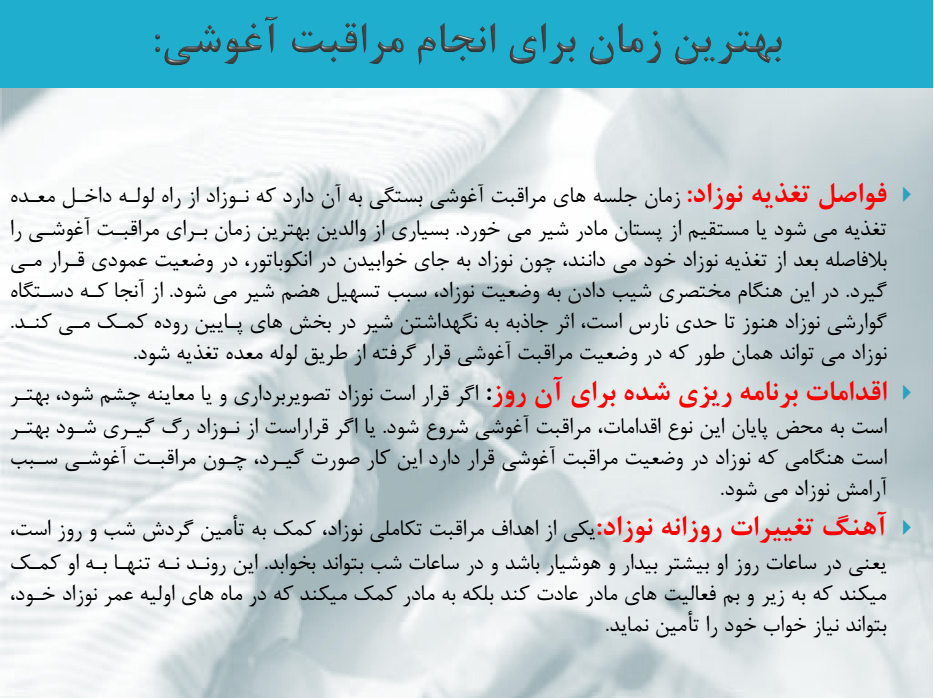 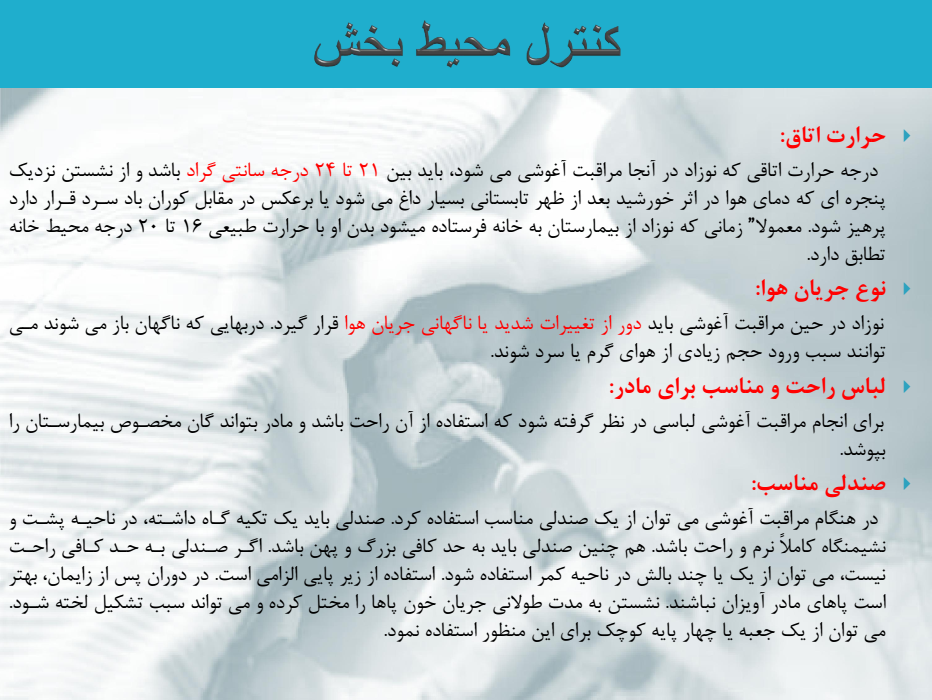 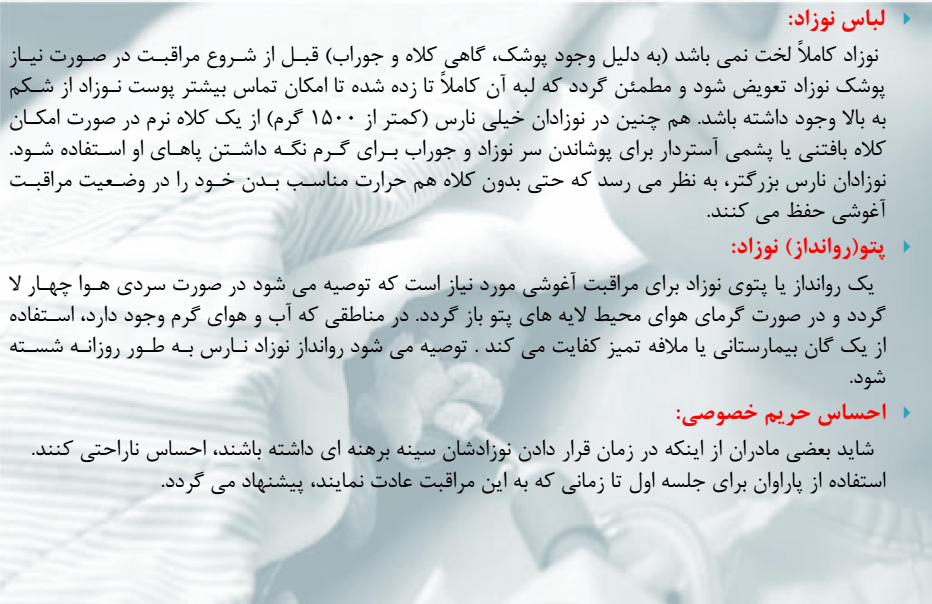 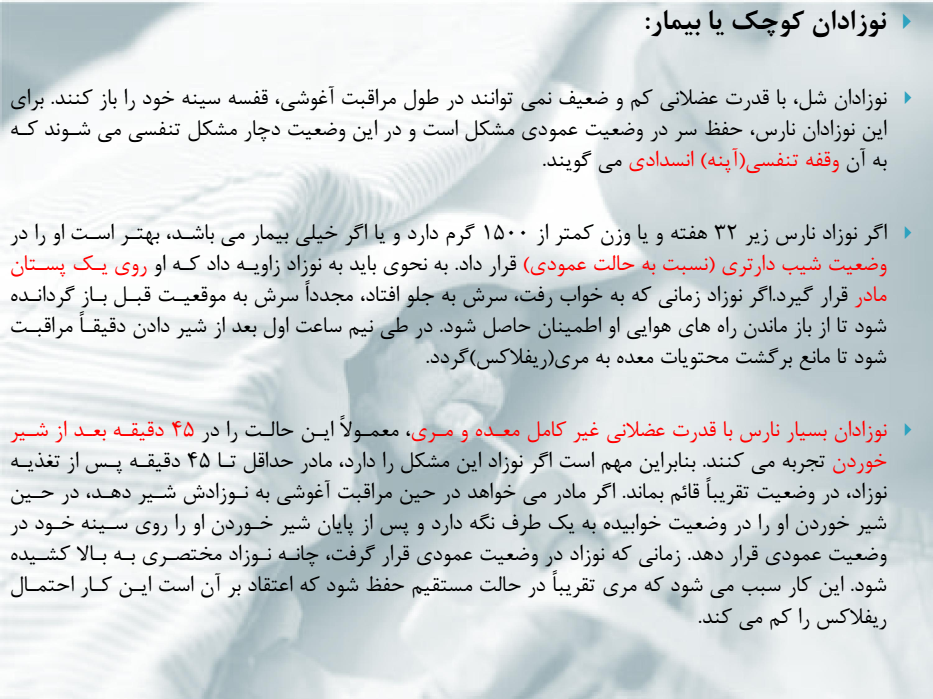 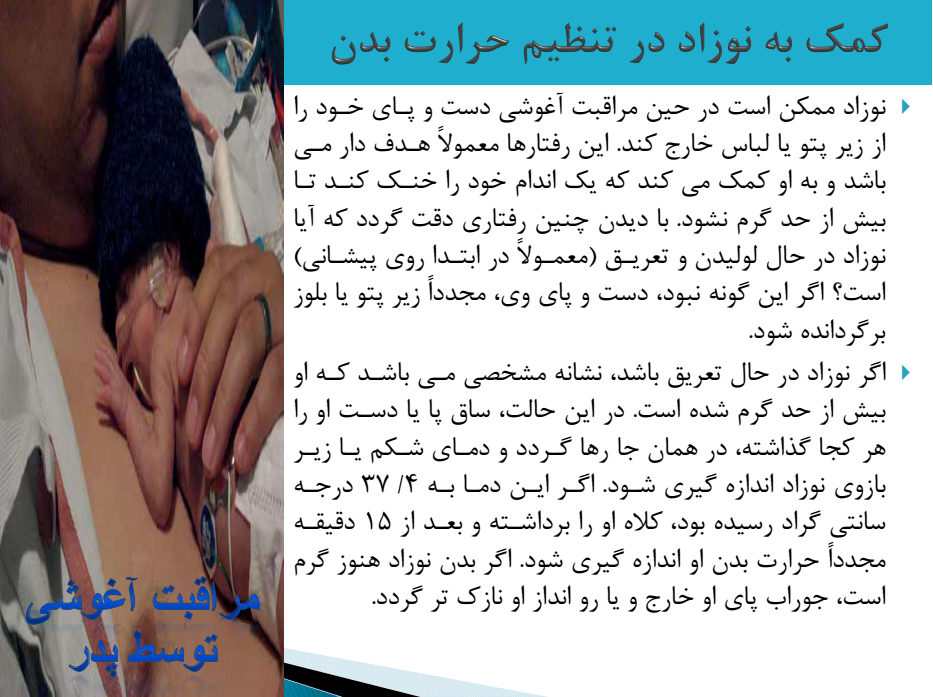 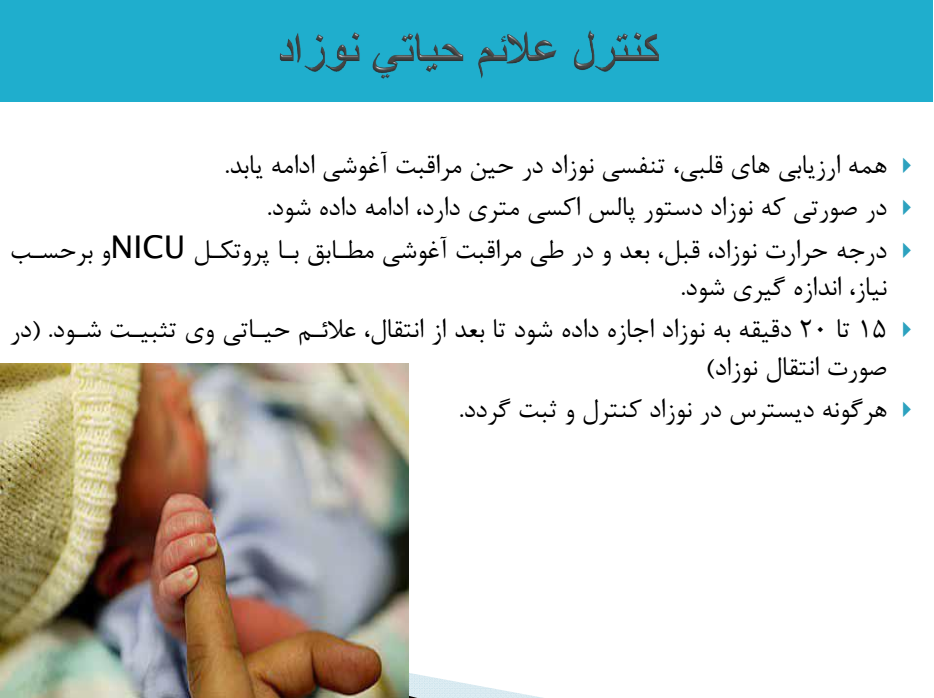 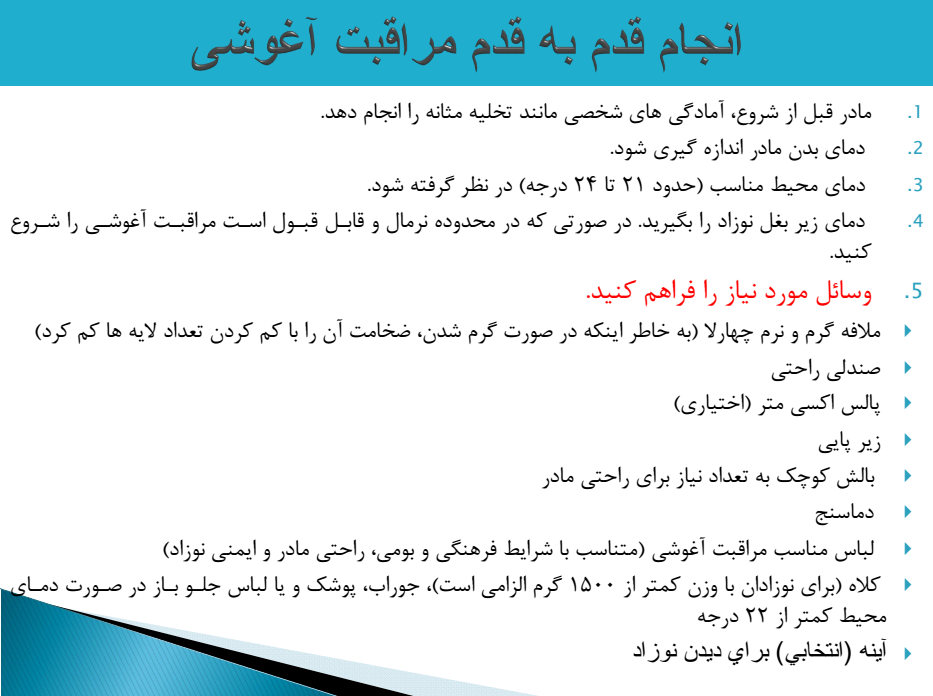 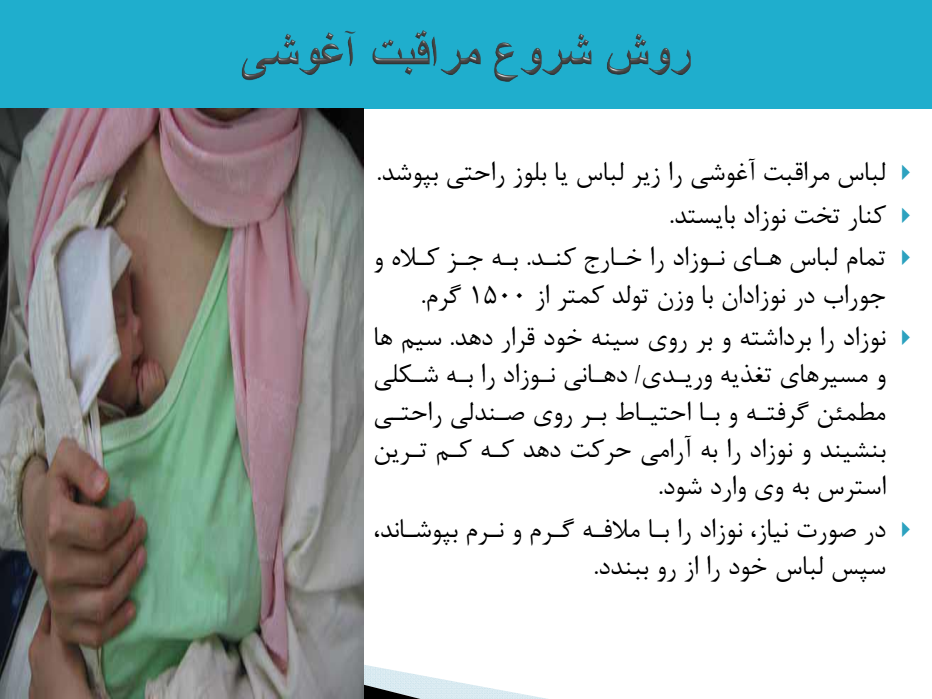 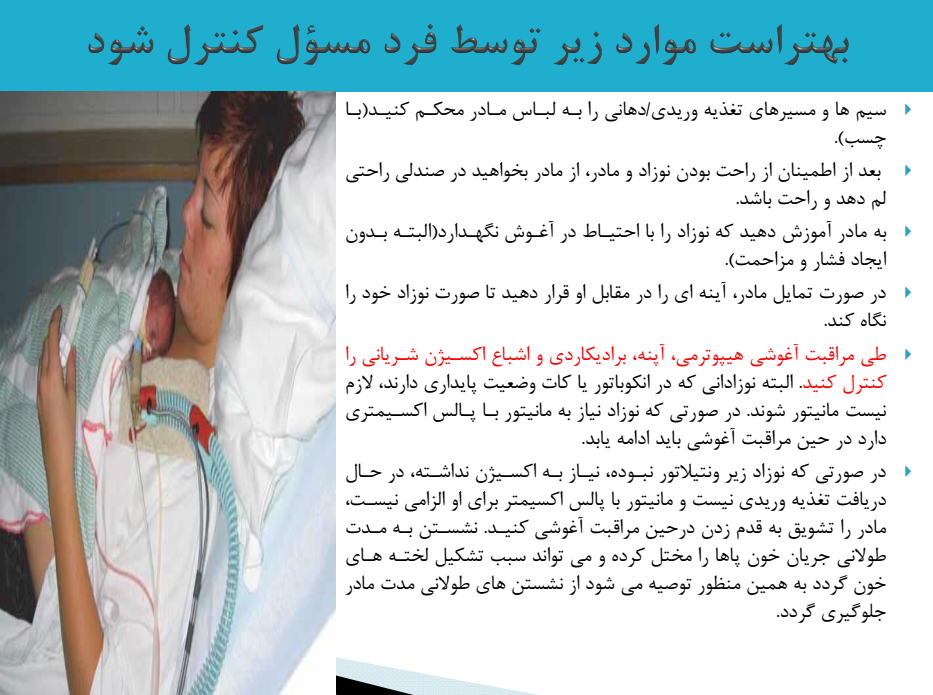 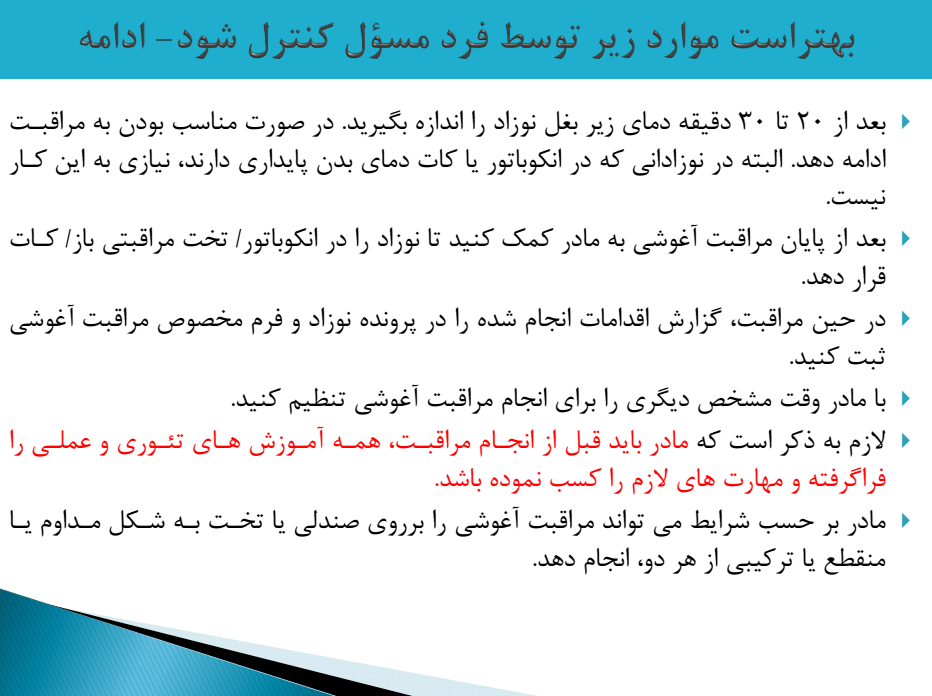 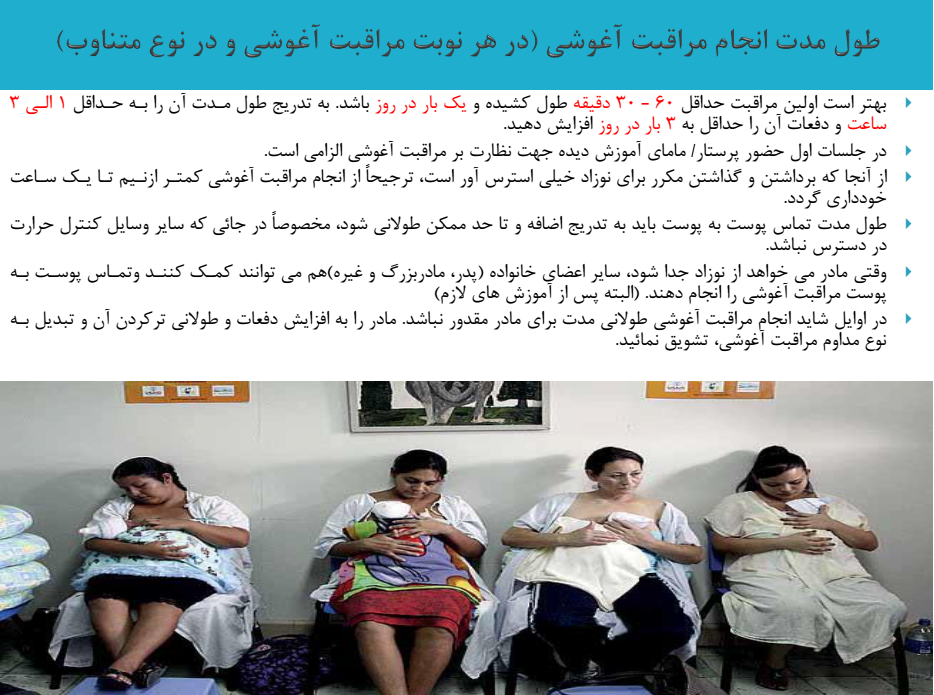 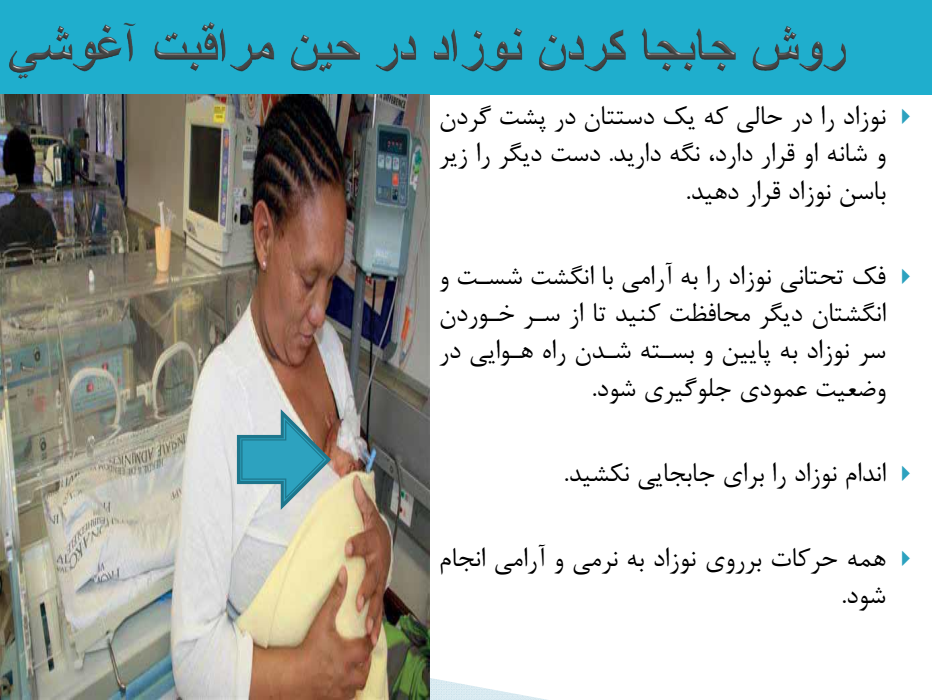 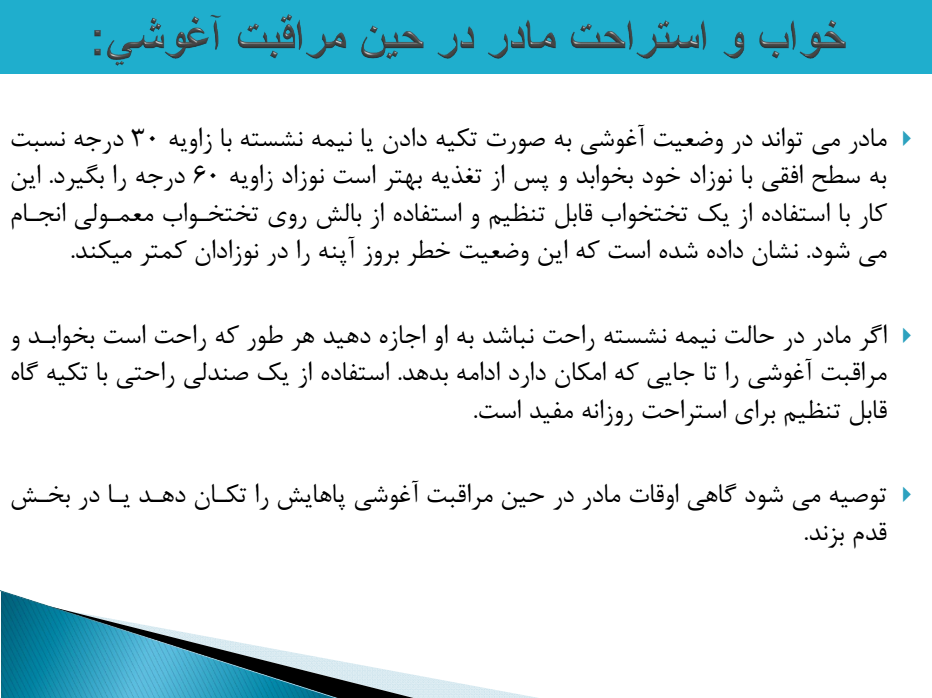 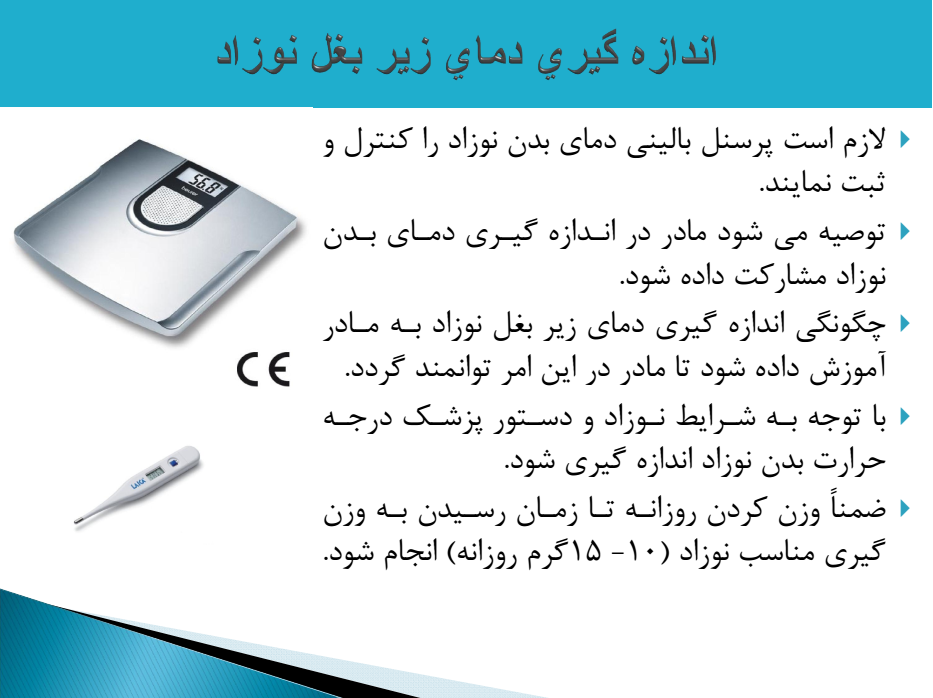 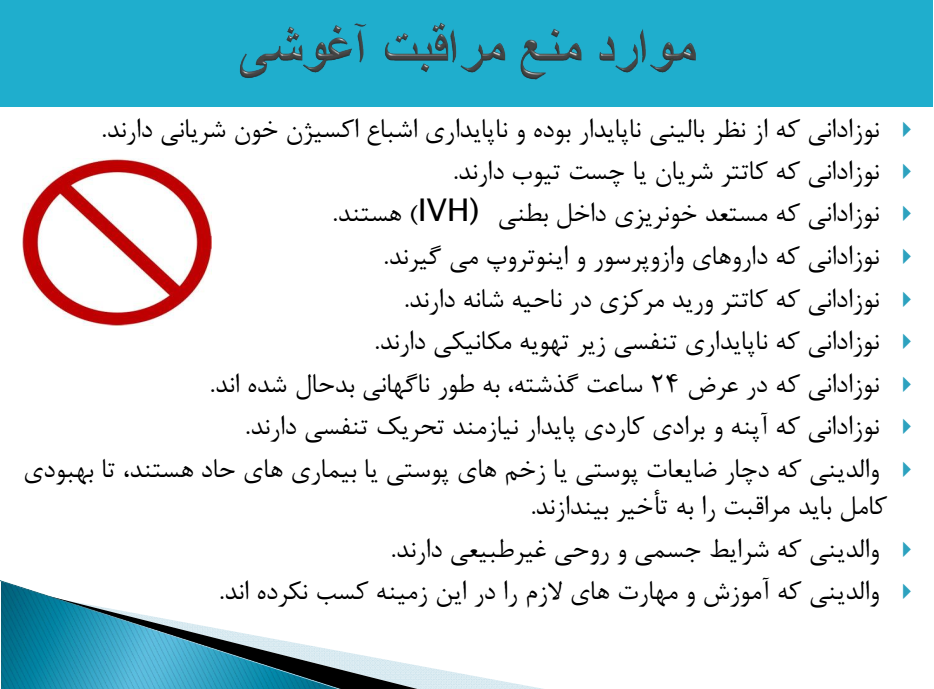 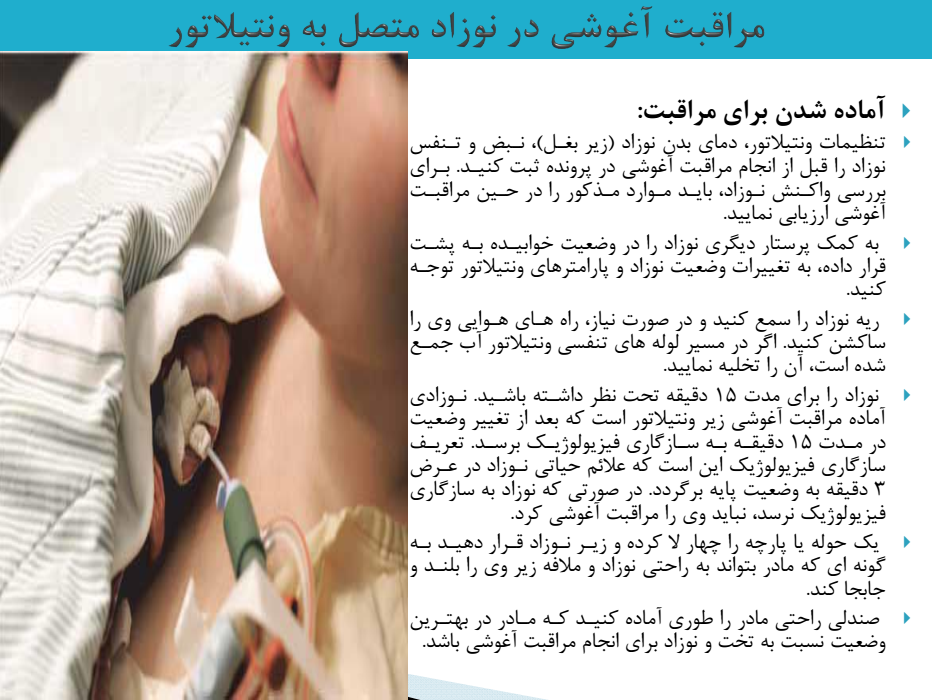 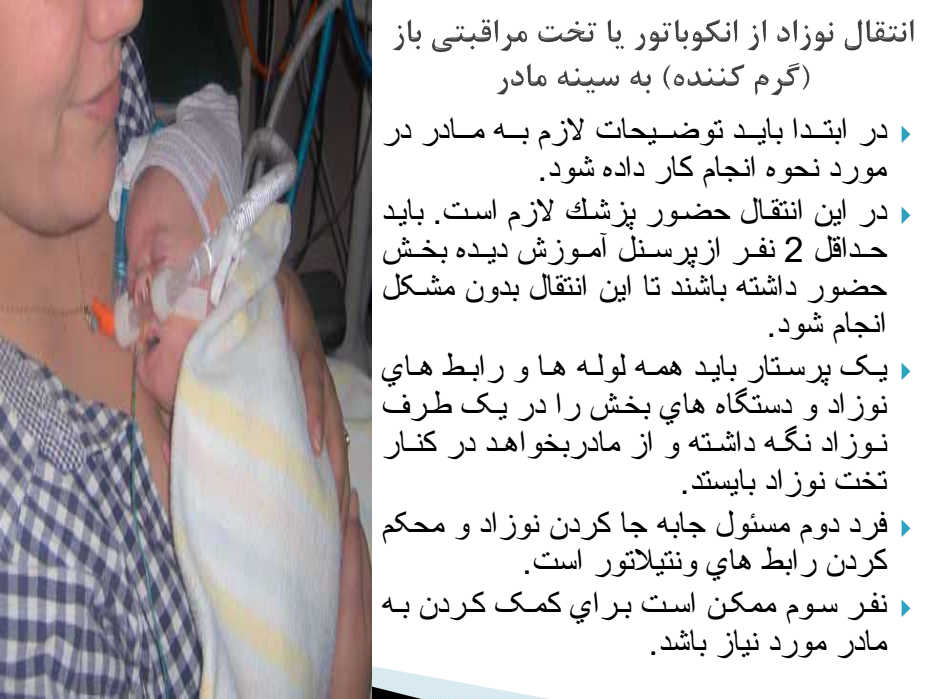 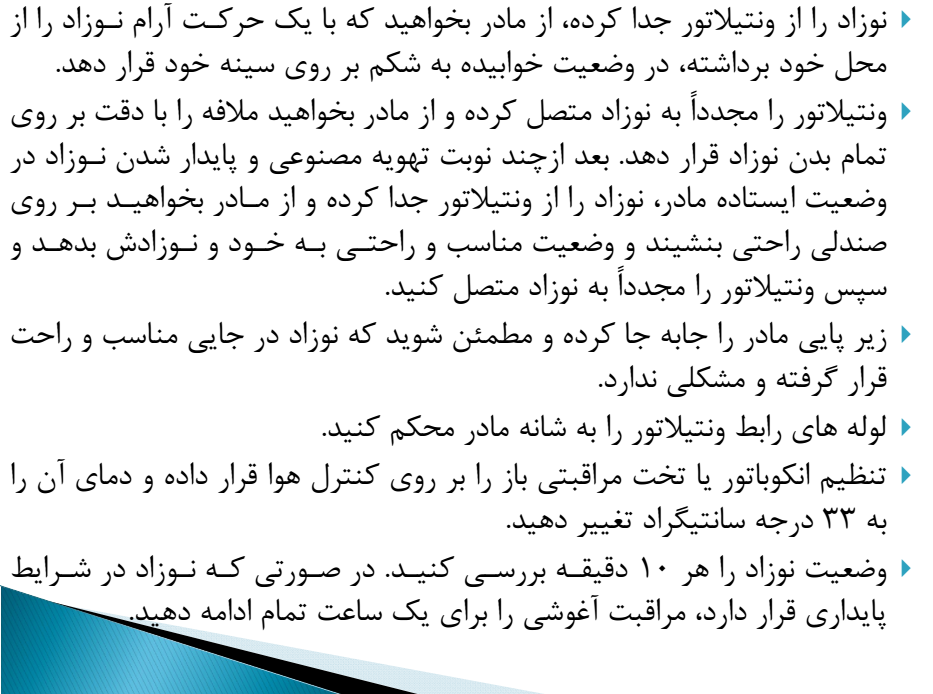 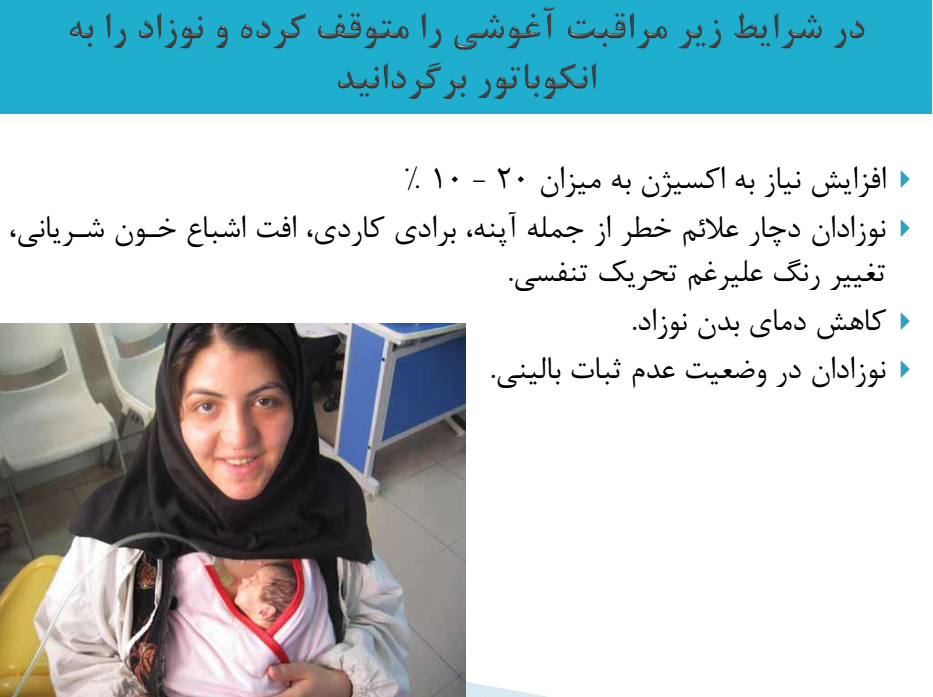 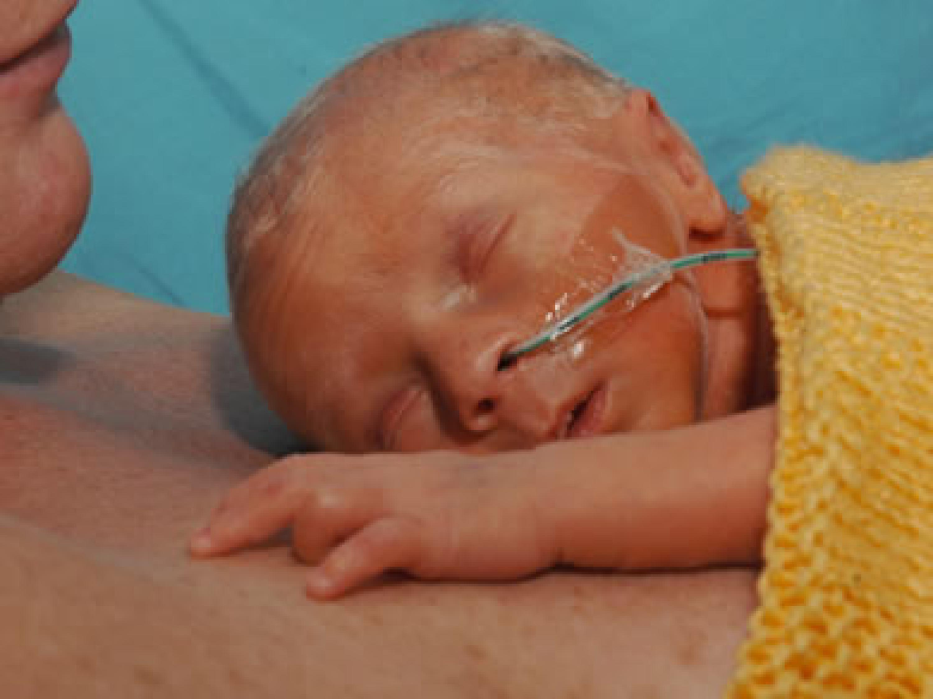 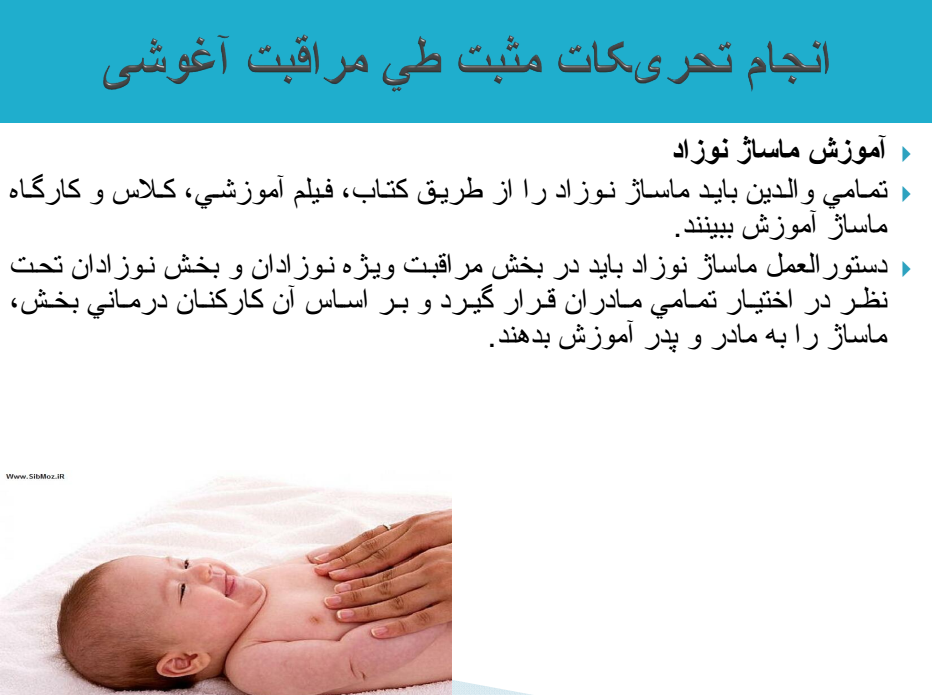 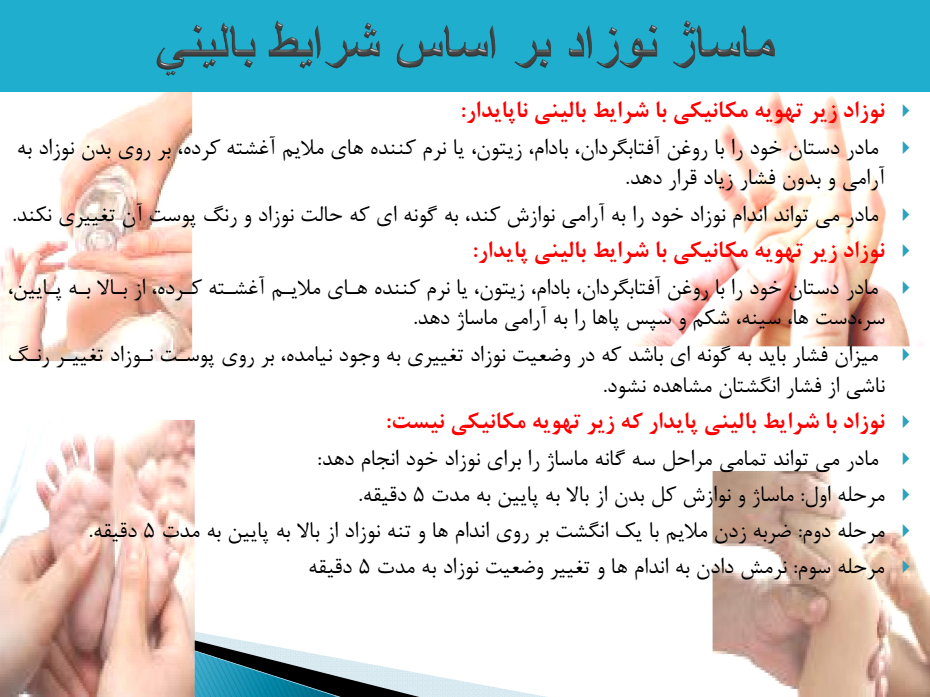 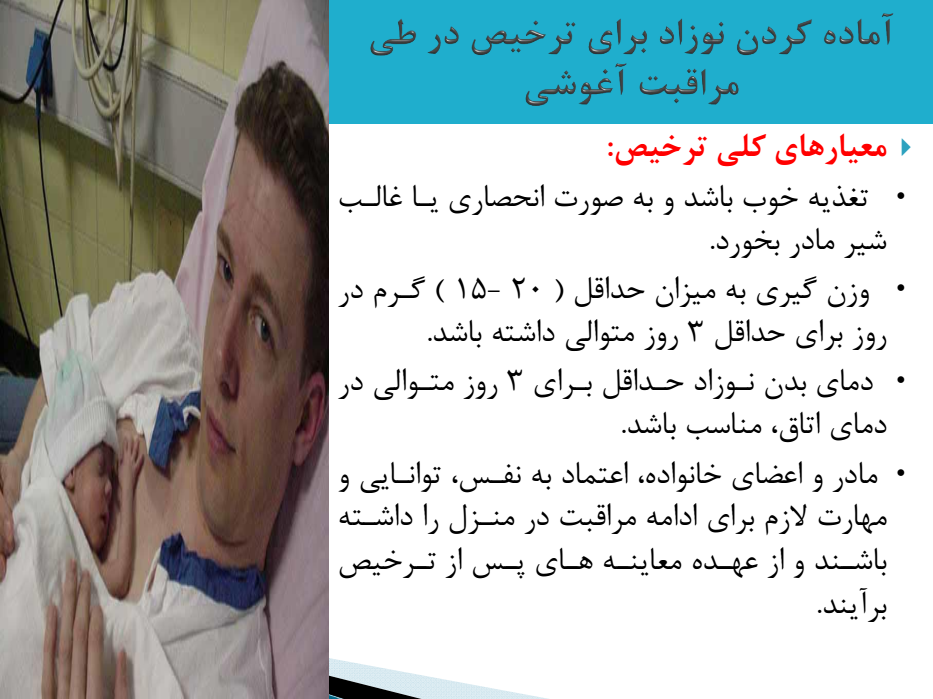 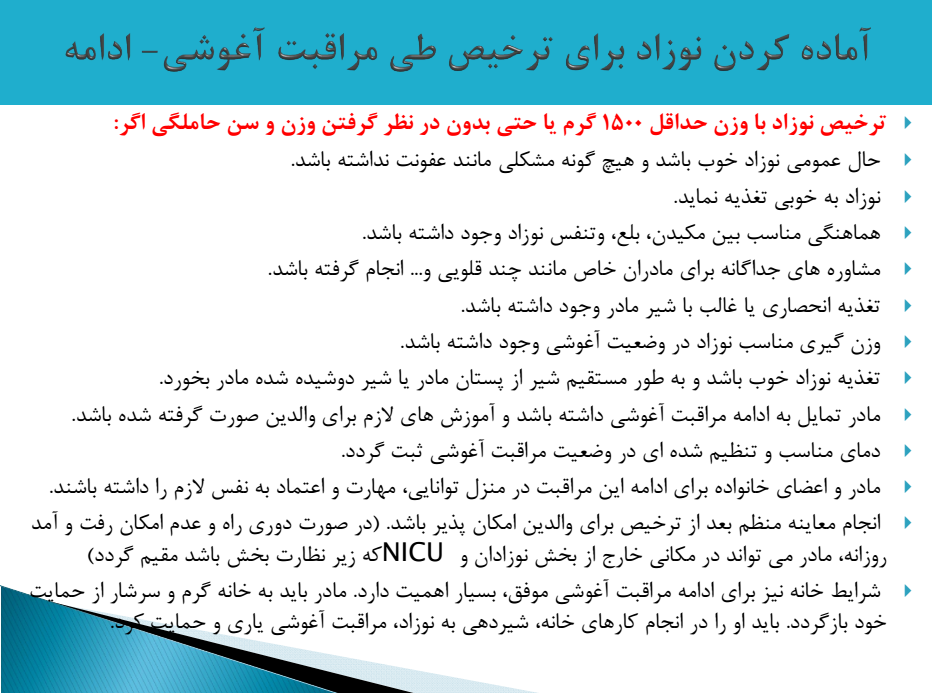 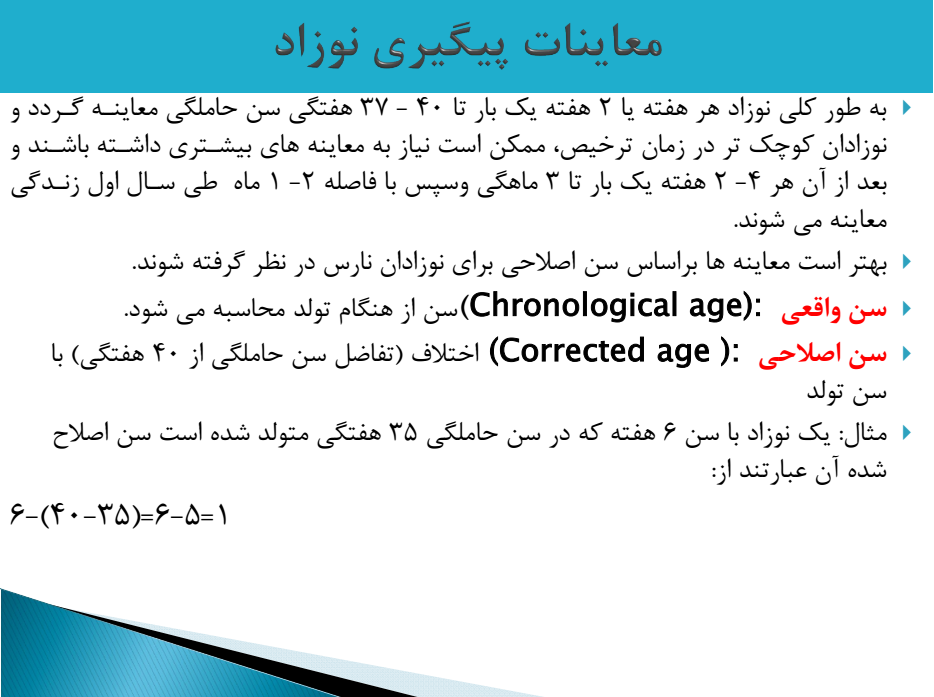 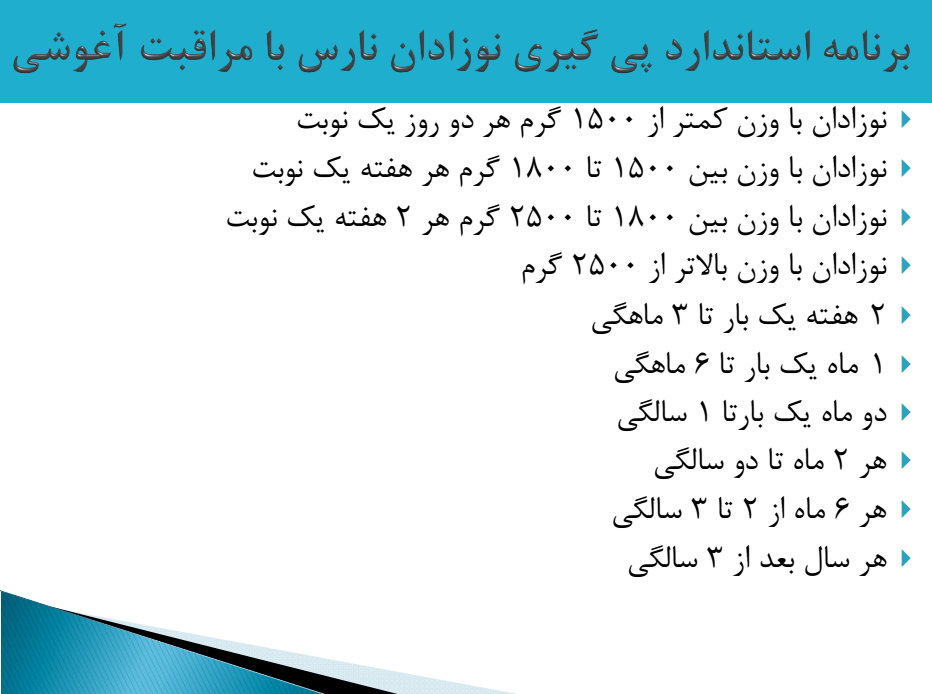 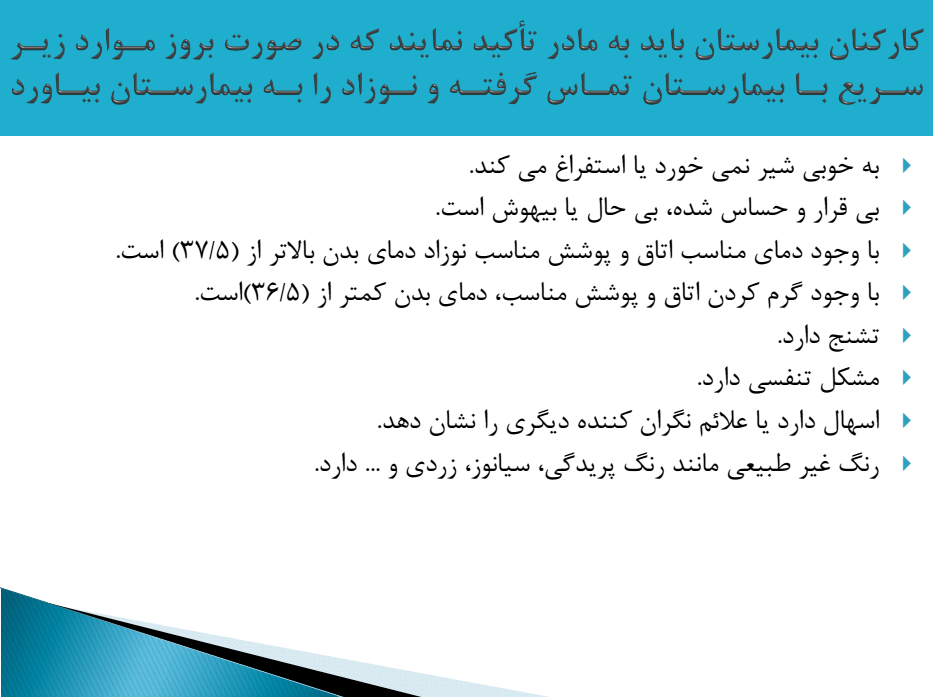 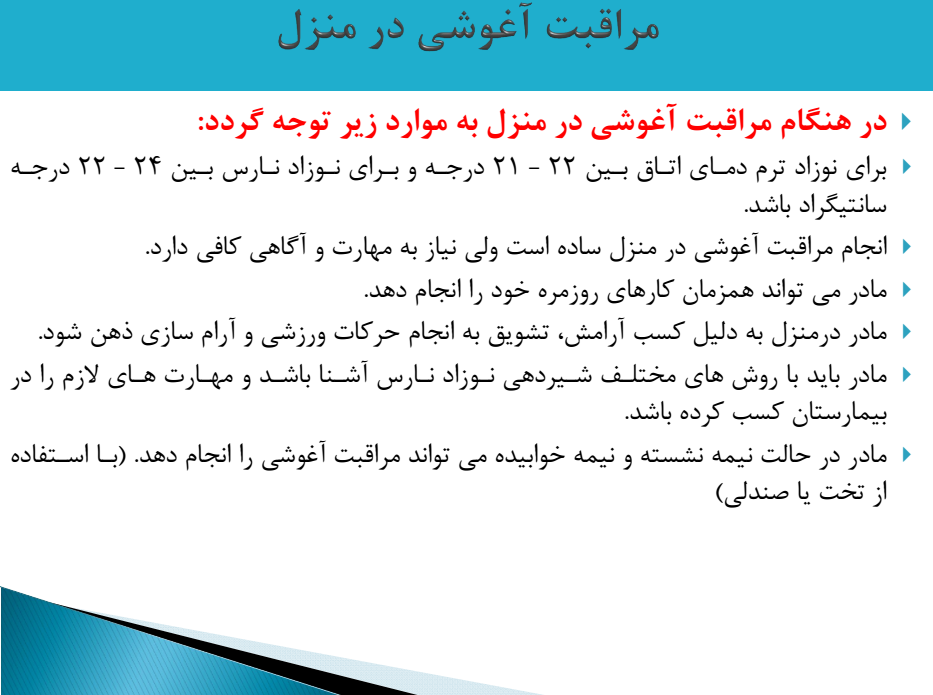 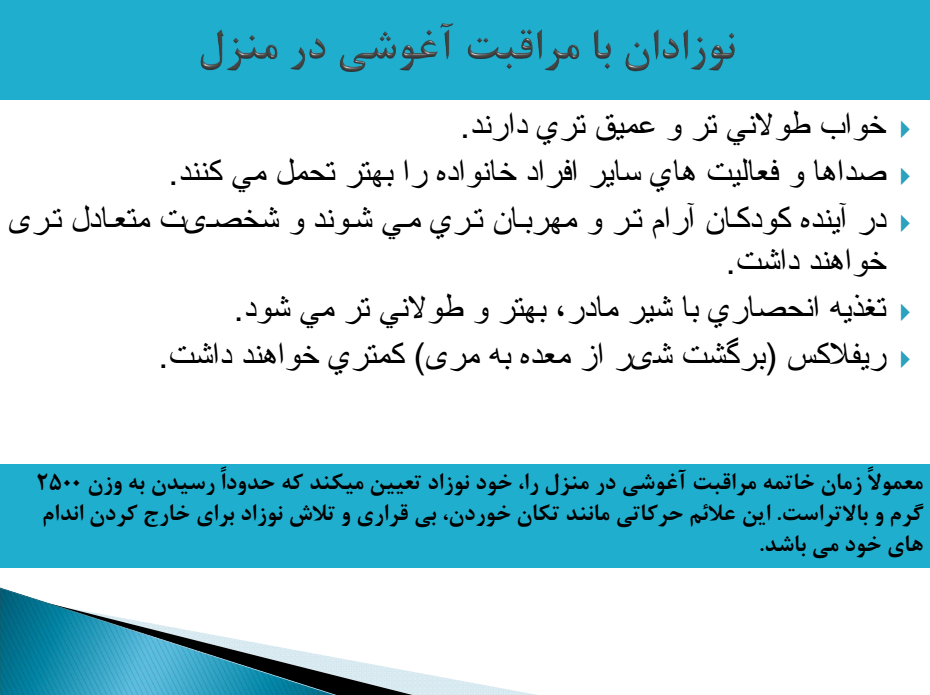 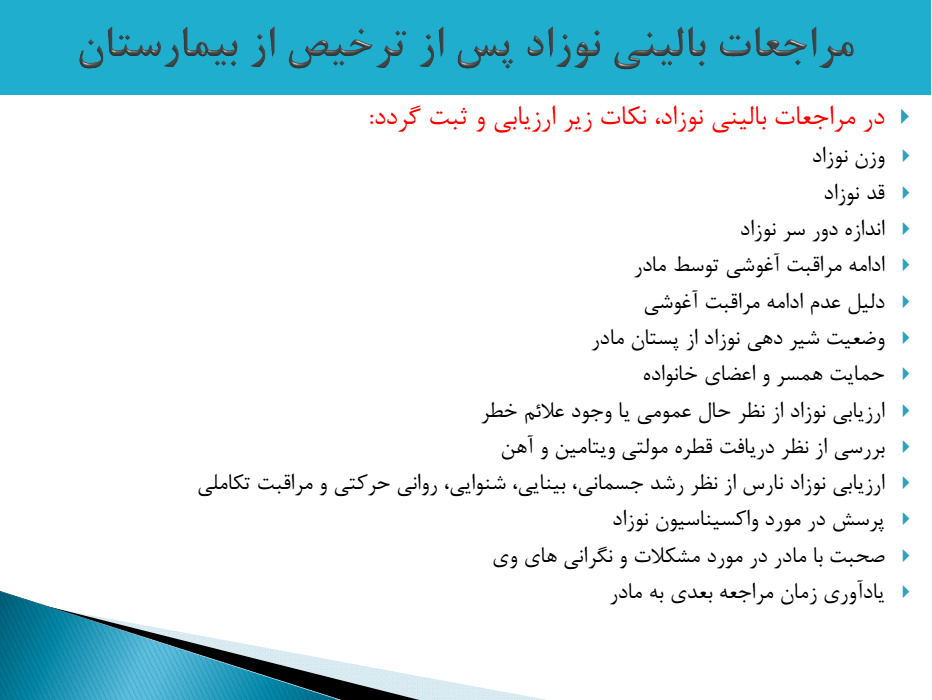 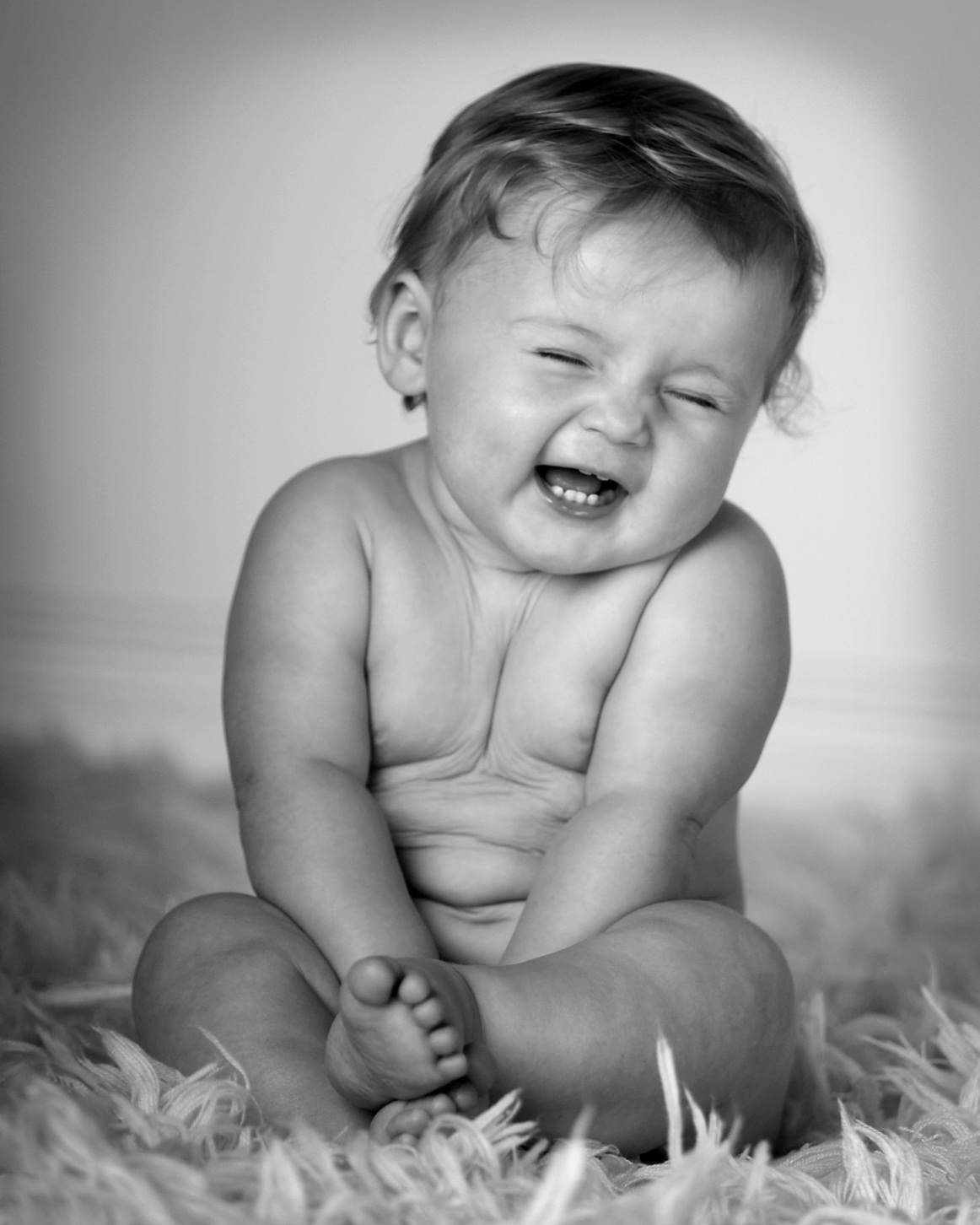 The end
Breastfeeding challenges &the preterm mother-infant Dyad
MALAKIAN.MD
1- LOW PREVALENCE OF BREASTFEEDING IS A MAJOR PROBLEM ACROSS THE GLOBE.2- WORLDWIDE, ONLY 34 PERCENT OF INFANTS LESS THAN 6 MONTH ARE EXCLUSIVE BREASTFED.3- ALTERNATIVE METHODS OF ENTERAL FEEDING ( GASTRIC TUBE ,CUP ,BOTTLE,...)ARE IN USE TO FEED INFANTS WHO ARE UNABLE BREASTFED.
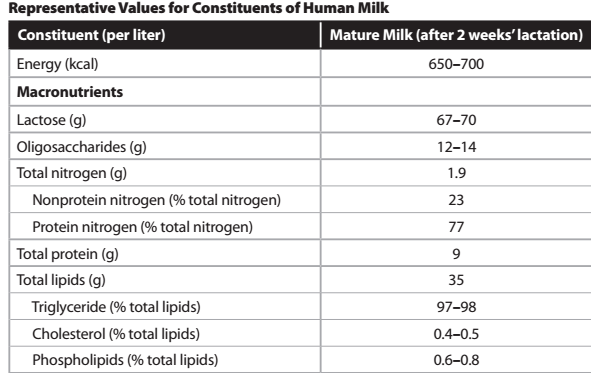 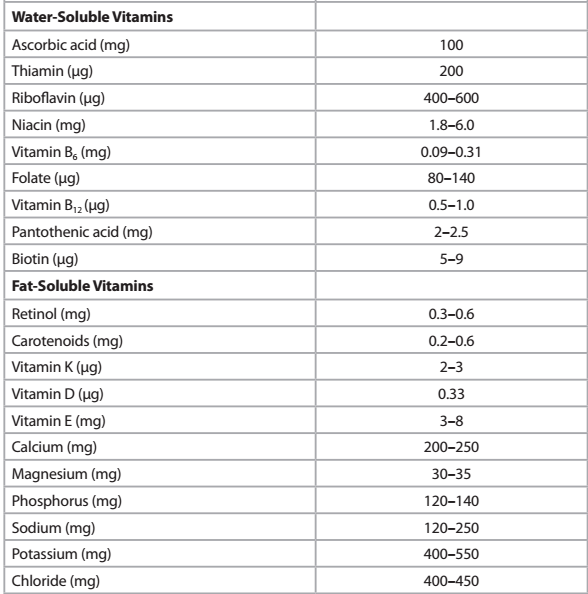 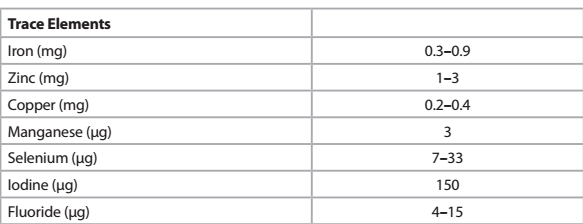 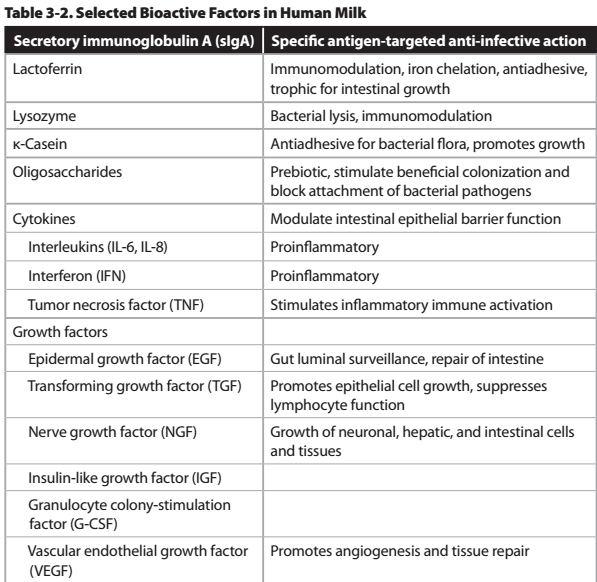 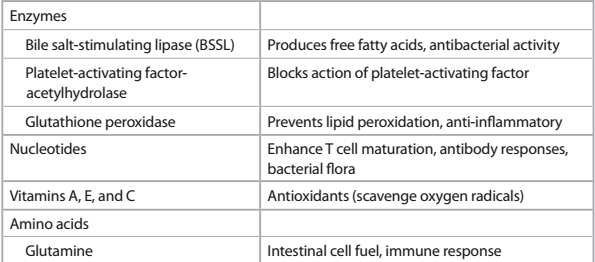 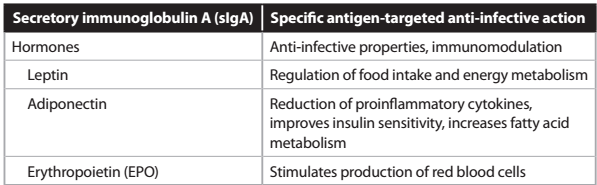 BREAST  FEEDING   IS THE BEST WAY OF FEEDING NEWBORN INFANTS
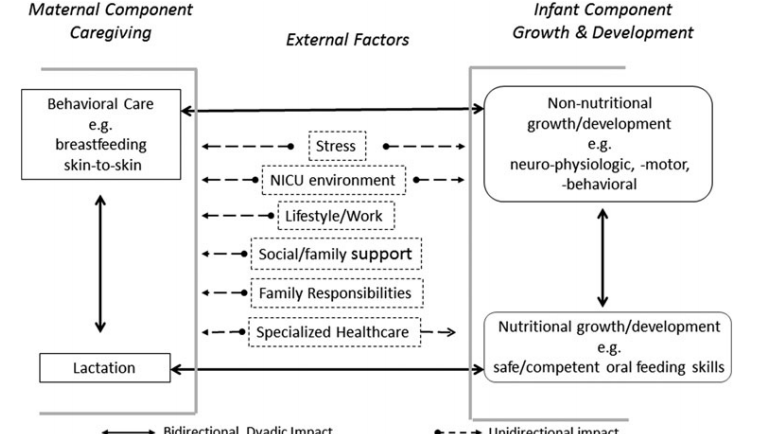 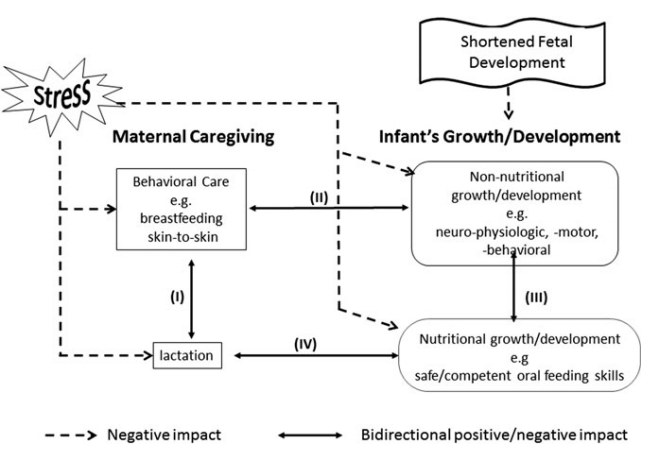 FEEDING IN A PRETERM INFANT CAN BE A CHALLENGE
FEEDING OF PRETERM INFANTS
Proper nutrition in infancy is essential for:

         Normal growth
         Resistance to infection
         Neurologic development
         Cognitive development
         Long term health
FEEDING PROBLEMS IN PRETERM INFANT
-Immaturity of bowel function 
-Inability to suck & swallow
-High risk for NEC
-Illnesses (RDS , PDA ,….) 
-Medical Interventions (UAC, UVC, ET, Indomethacin therapy ,…)
PHYSIOLOGY  &  PATHOPHYSIOLOGY
By 10 weeks :Gut formation & rotation
By 16 weeks : the fetus can swallow AF
BY 24 weeks : GI motor activity is present / Sucking
BY 29-30 weeks : organized peristalsis estabilished
By 32-34 weeks : Coordination of sucking & swallowing&Breathing.
FEEDING  IN PRETERMS (GOALS)
Adequate weight gain
Safe for baby
Consistency  between caregivers
Family involvement
FEEDING  PROTOCOL
Method  of feeding

Content of feeding

Guidelines for feeding
Feeding in preterm infants
BBW<1200 gr (GA<30 Wks) :
Gavage feeding  +  finger feeding (mainly  nonnutritive)
 
BW 1200 - 1500 gr (GA 30-32 wks):
Gavage feeding (mainly) + cup feeding  or  spoon feeding

BW> 1500 gr (GA > 32 WKs):
Breastfeeding  or  cup  feeding  +  gavage feeding

BW>1800 gr (GA>34 WKs):
Breastfeeding  +_  cup feeding
GAVAGE  FEEDING
Weak  sucking

Un-coordinated  sucking &  swallowing

Respiratory distress ( tachypnea )
HELPFUL  HINTS  (GAVAGE)
Give your baby a pacifier during the feeding.
Switch nostrils with each tube exchange(every2-3 days).
Calming your baby during  gavage.
Touch & talk to your baby during the feeding.
Feeding  tubes (side hole) F5 & F8
What  equipment  is needed  for fixation a NG tube(gavage )
Feeding tube  - syringe  3cc , 5cc  -tape –stethoscope - blanket
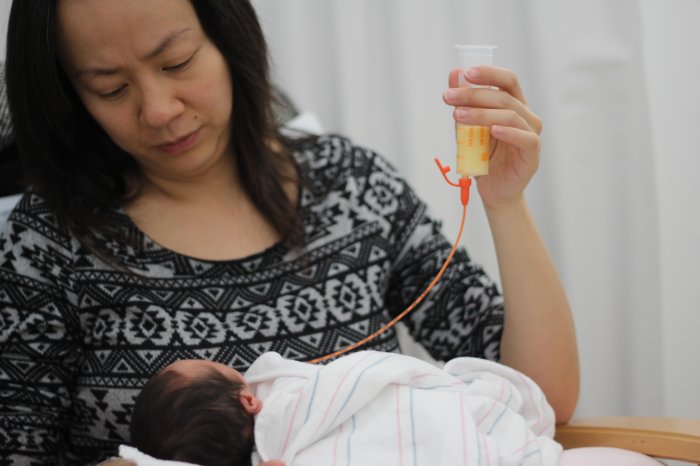 How do I put in a feeding tube ?
1-hand washing      2-measure & mark the tube   3-swaddle your  baby   
4-moisten  the end of the tube   5- insertion  6- check
How do I give  a gavage feeding ?
1-Comfortabale  position      2-Remove  the plunger          3-add milk   
4-Raising  the  syringe  18 cm
Gavage  feeding  -  bolus feeding
Gavage feeding - Continuous  feeding
WHAT ARE THE POSSIBLE PROBLEMS ?
IMPROPERLY  PLACED  TUBE (MOST COMMON):

    Coughing
    Fighting the tube
    Cyanosis
    Apnea
FINGER  FEEDING
IS A BREAST FEEDING ALTERNATIVE USED FOR WHEN  BABY  REFUSES  THE BREAST 

REFUSES TO LATCH ON 

IS USED TO TRAIN BABY TO SUCK
Finger feeding
HOW TO FINGER FEED
Wash your hands 
Babies  head needs to be supported and he/she should be facing you
You will need a lactation aid which is a feeding tube that is attached to a feeding bottle.
Using your finger you can start to gently tickle baby's lips, so that baby can start sucking on your finger 
Your finger should be placed with the soft part on baby's palate.
If baby dose not suck, you might need to lift the feeding bottle to allow the milk run down the tube.
Syringe feeding – finger feeding
Syringe feeding
Finger  feeding
Finger  feeding
Finger feeding
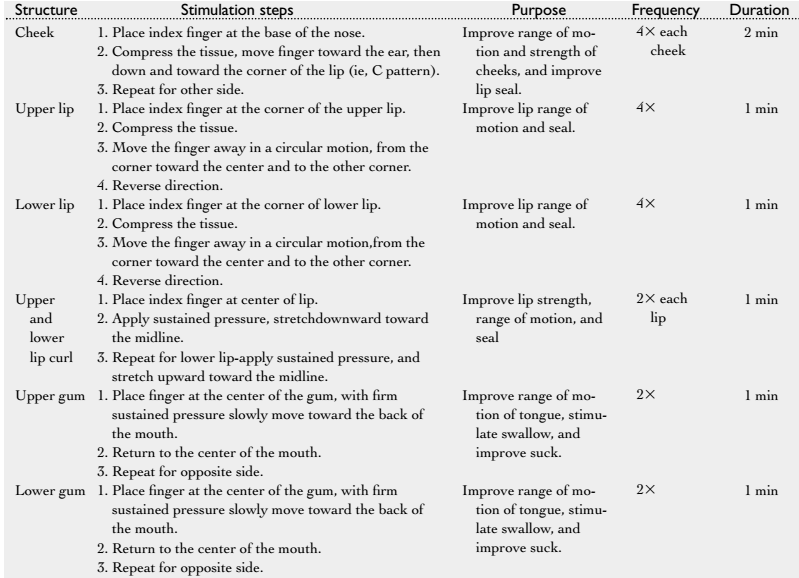 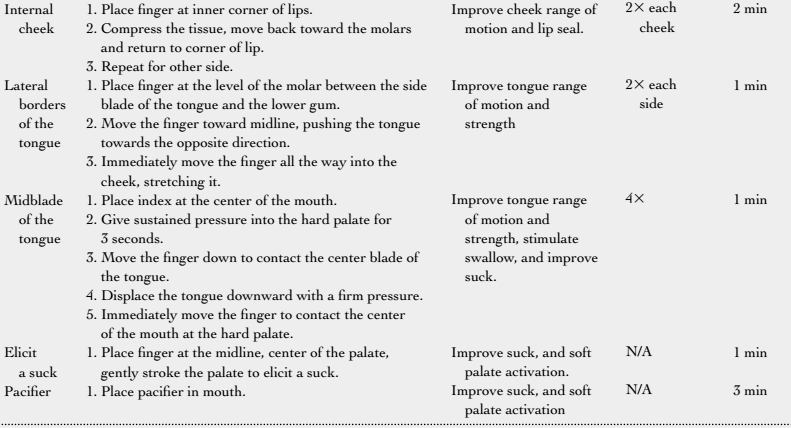 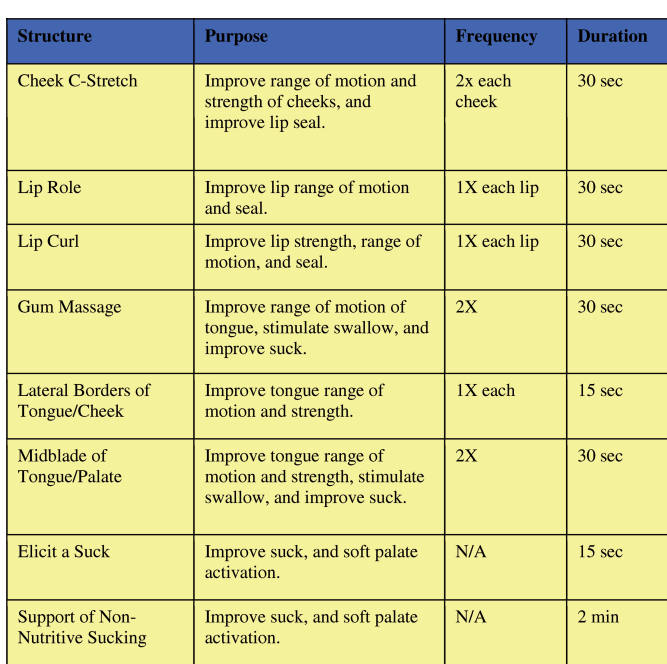 CUP   FEEDING
The baby-friendly  hospital Initiative guidelines  recommendation
Cup feeding
USED MOSTLY IN PRETERM INFANTS

INFANTS WITH CLEFT LIP or PALATE

ONLY BE USED ON BABIES THAT ARE PAST 32 WKS. GA
How to cup feed Baby
Use a small cup that holds just 1-2 ounces of human milk or formula(medicine cup ,special cup).

Try to cup feed baby ,when he/she is alert.

Swaddle baby(cup is not knocked over).

Baby should be in an upright  position.

Tuck a small towel under baby's chin to absorb drips. 

Fill the cup half full with breast milk or formula.

Fill several cups(don’t interrupt the rhythm)

Tip the cup so that the milk only touches baby's lip.

DON’T POUR THE MILK INTO BABYS MOUTH.
HOW TO CUP FEED BABY  (CONT.)
Baby should lap or sip at the milk.
Stop to burp baby every few minutes.
Cup feeding
Upright position  &  head support
CUP FEEDING (ADVANTAGES)
LESS Regurgitation
Less colic symptoms
Better weight gain
Easily learnt skill for an infant
Provides more appropriate movement of mouth and jaw compared to bottle feeding
Less time- consuming
No nipple confusion
Decreases the need for gavage feeding after 32wks
Provide more social stimulation compared to bottle feeding
Less stressful for the baby
Can be done by the whole family
Baby feeding cups are inexpensive and easy to use
CUP FEEDING (DISADVANTAGES)
Newborn might learn to prefer the cup over breastfeeding.

It does not cater for the baby,s need to suck.

Danger of aspirating milk.
CUP  feeding
Cup  feeding
Historical   Cup
Supplemental  Nutrition System
SUPPLEMENTING  WHILE  BREASTFEEDING
Lactation   aids          or

Nursing  supplementer   or

Supplemental  nutrition  system (SNS )
SNS
Are used to supplement baby while he/she is at the breast.

Is a device that allows a mother to supplement  her baby with expressed breast milk,formula,… with using a bottle & tube.
TO  USE  A  SUPPLEMENTER
The baby must be willing and able to latch onto the breast .
Supplemental  nutrition sys. (SNS)
SNS
SNS INDICATIONS
Mothers who are nursing  adopted babies .

Mothers who are relactating.(after a premature weaning )

Preterm's

Sucking problems
HOW TO USE AN SNS
proper latching on

Tube can be taped to moms breasts

Mom might need to hold the tube in place

If baby take longer than 20 min. for 30 ml latch on is not proper
SNS ADVANTAGES
Babies are kept on the breast

Mothers learn to breastfeed

Baby is less likely to reject the breast

Moms breasts are stimulated to increase milk supply.
OTHER  ALTERNATIVE FEEDING METHODS
Haberman bottle
Spoon  feeding
Syringe  feeding
Eyedropper
تشکر از توجه شما
HABERMAN FEEDER
The feeder's design enables the feeder to be activated by tongue and gum pressure, imitating the mechanics involved in breastfeeding, rather than by sucking.
 A one-way valve separates the nipple from the bottle. Milk cannot flow back into the bottle and is replenished continuously as the baby feeds. 
A slit valve opening near the tip of the nipple shuts between jaw compressions, preventing the baby from being overwhelmed with milk. 
Stopping or reducing the flow of milk is controlled by rotation of the nipple in the baby's mouth. 
Usually the nipple is marked with lines that indicate zero flow, moderate flow, and maximum flow.
1-Teat, inserted into the baby's mouth.2-Teat, this part is used to gently squeeze the milk into the baby's mouth and to keep the teat filled with milk.3-Flexible part of the valve. 4-Ring to keep the teat and valve.5-Standard sized baby  bottle.